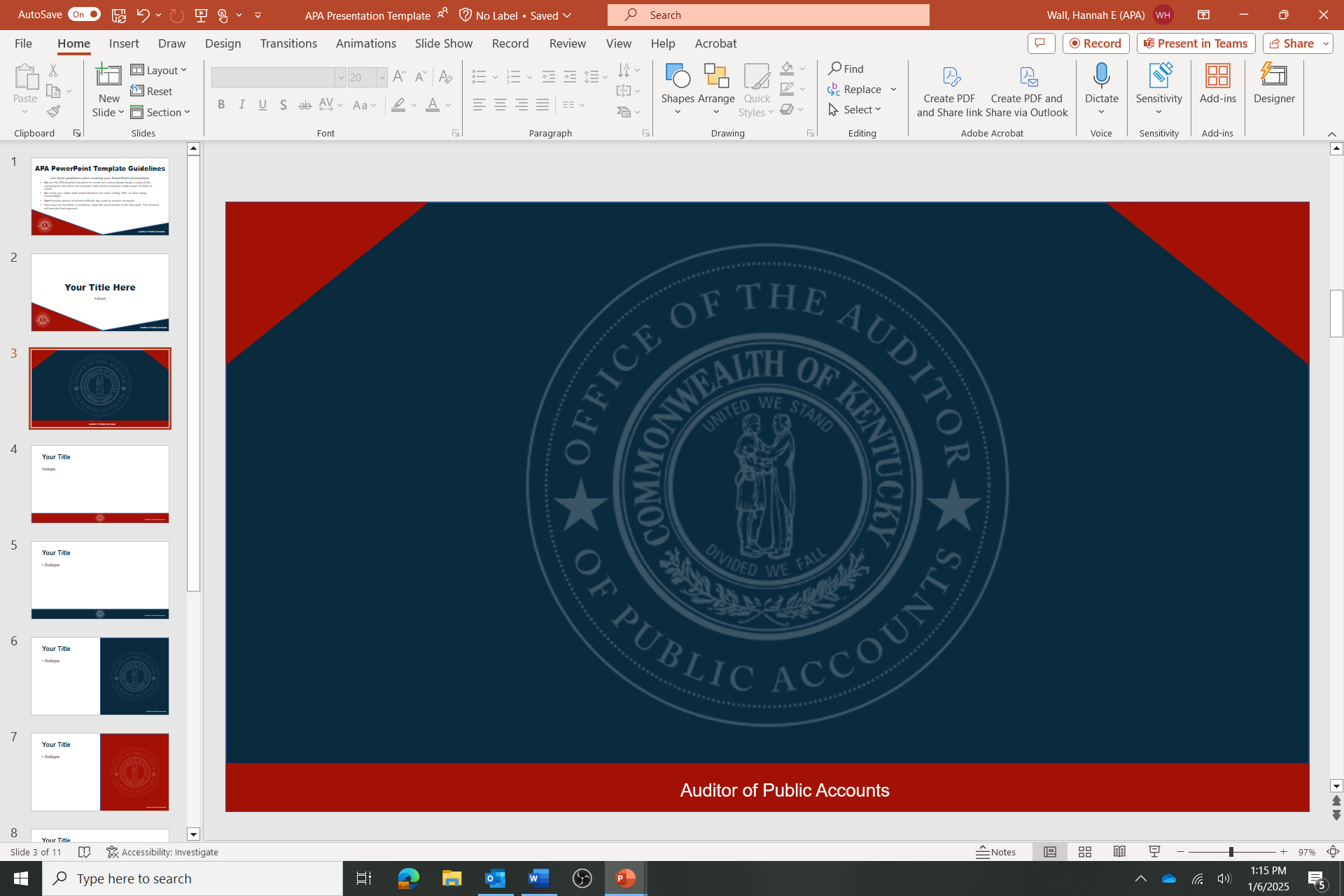 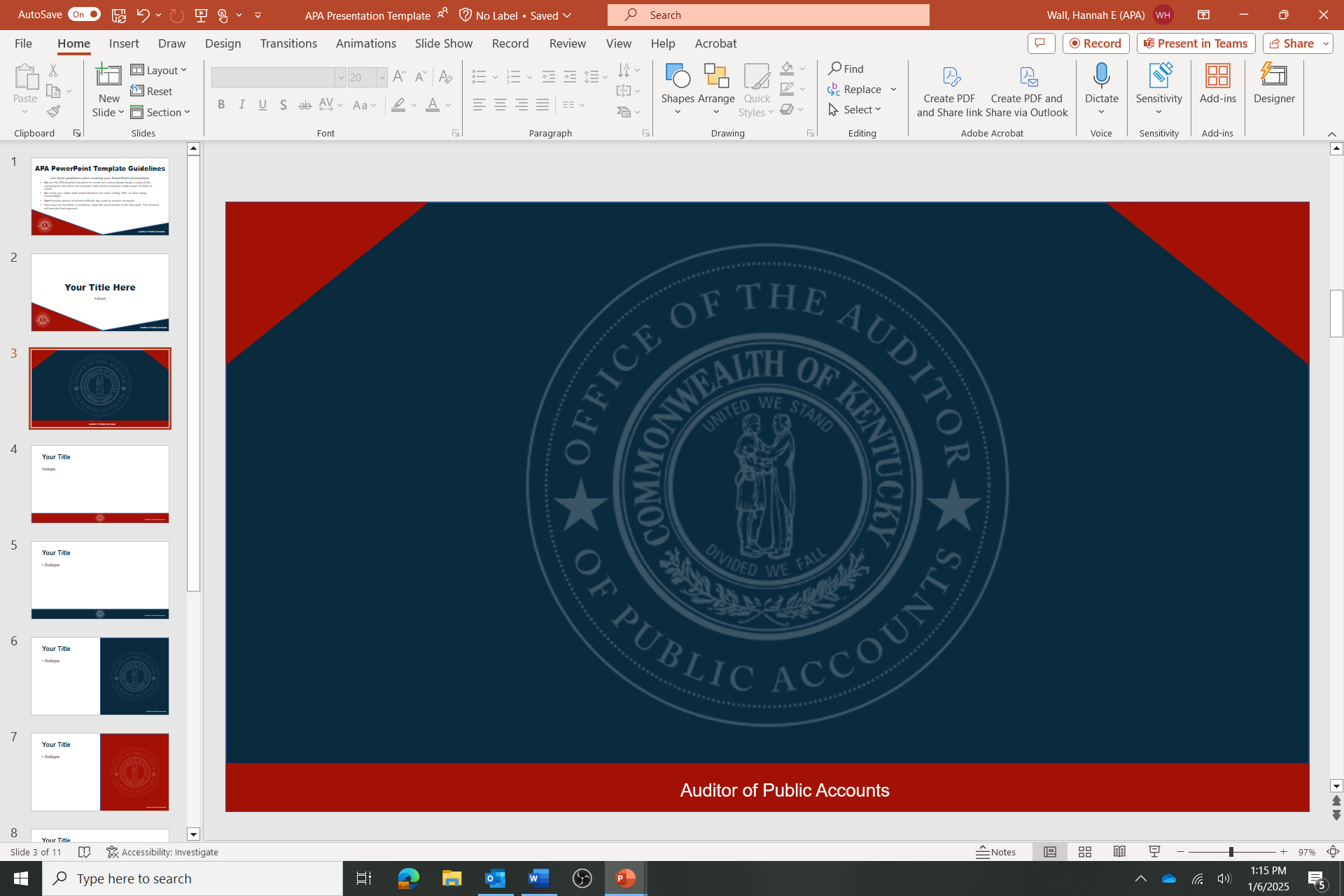 Internal ControlsWho is Watching?
Jim Royse, Executive Director
February 19, 2025
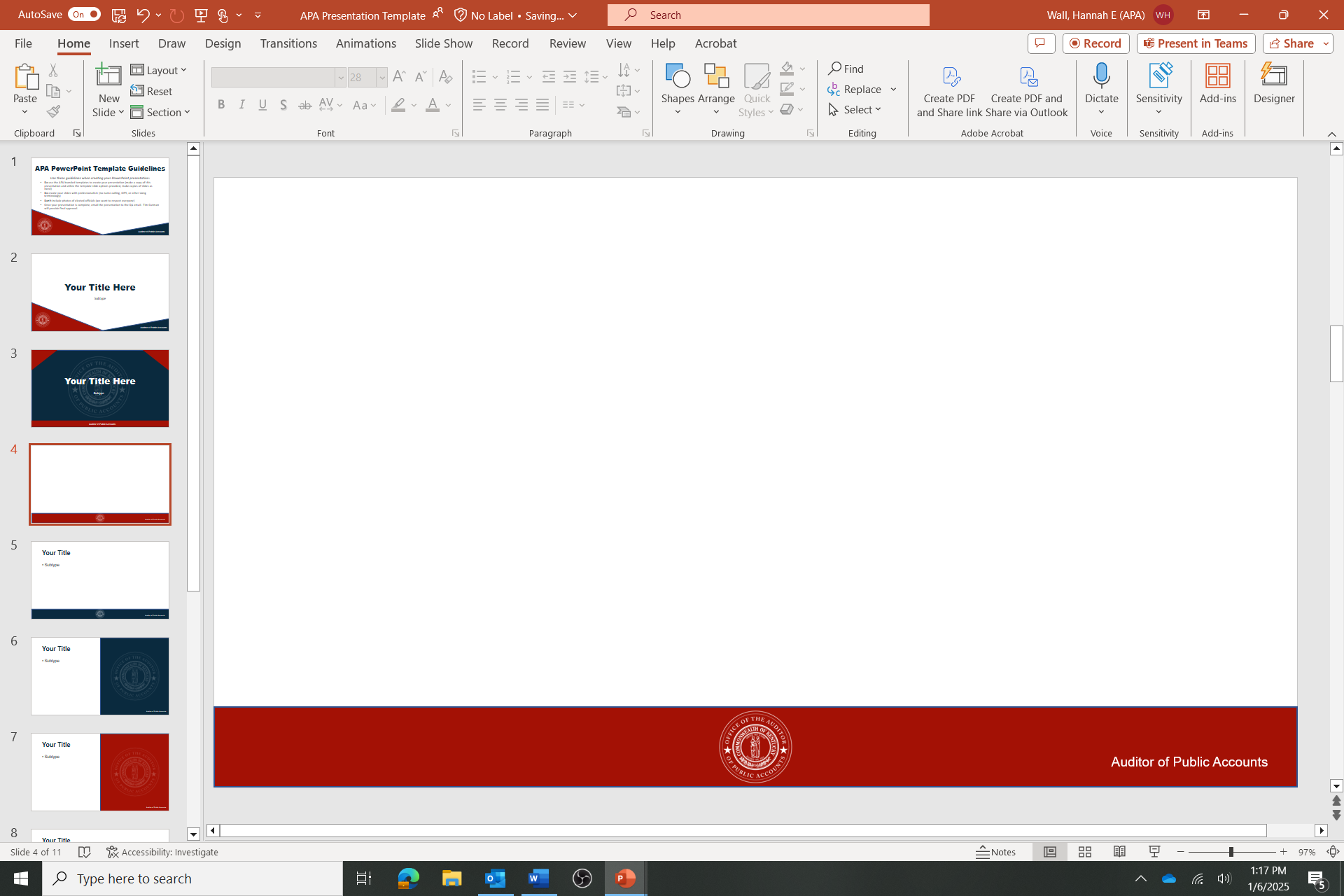 Agenda
Internal Controls
Internal Control Checkup
Top 10 Internal Controls
2025 AUP Volunteers
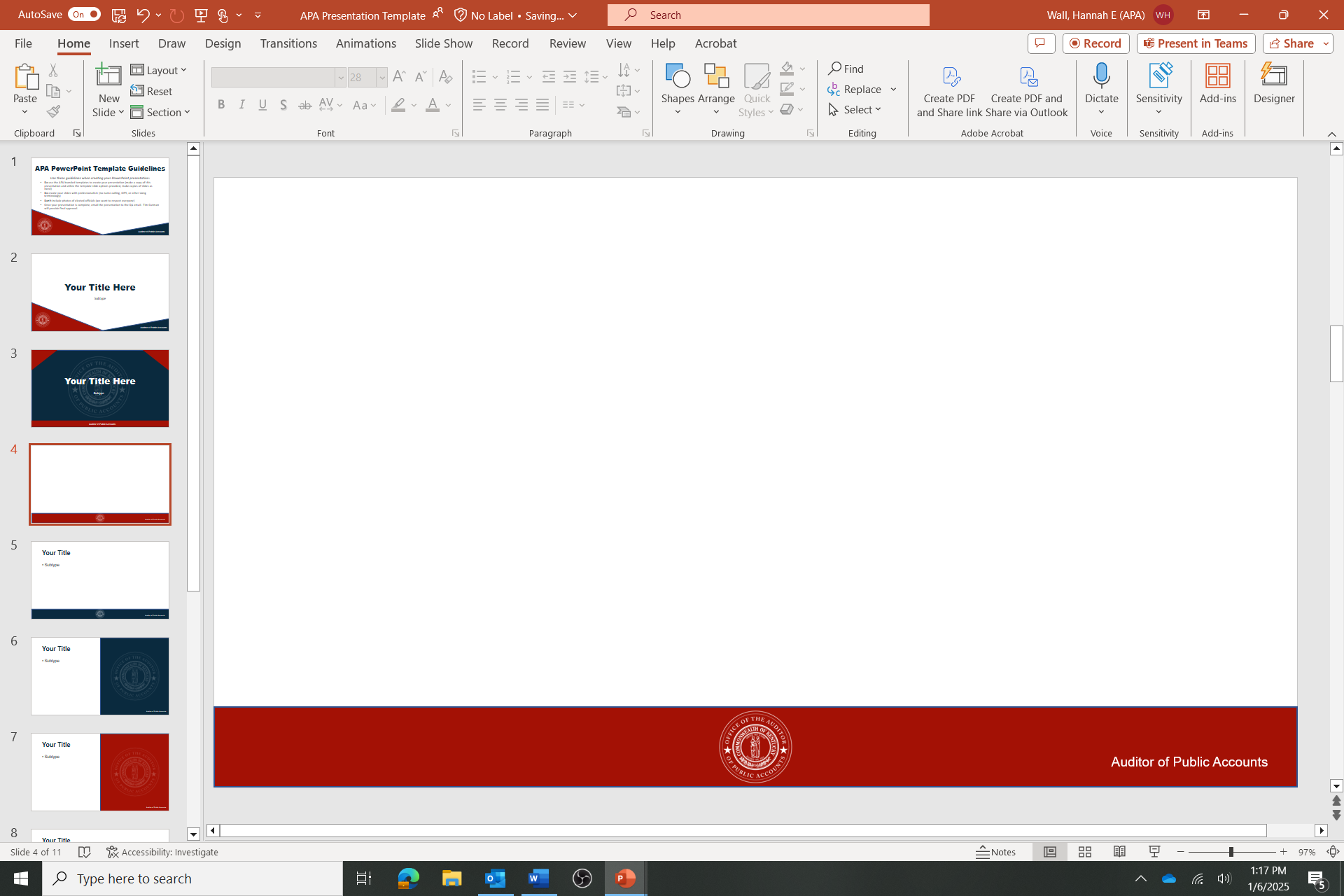 Internal Controls
Good internal controls are good business 
Organizations manage risk by balancing risks and controls 
Everyone in the organization has responsibility for internal control
Good Internal Controls start with an organizational structure and philosophy which nurtures and rewards integrity, ethical behavior and competence
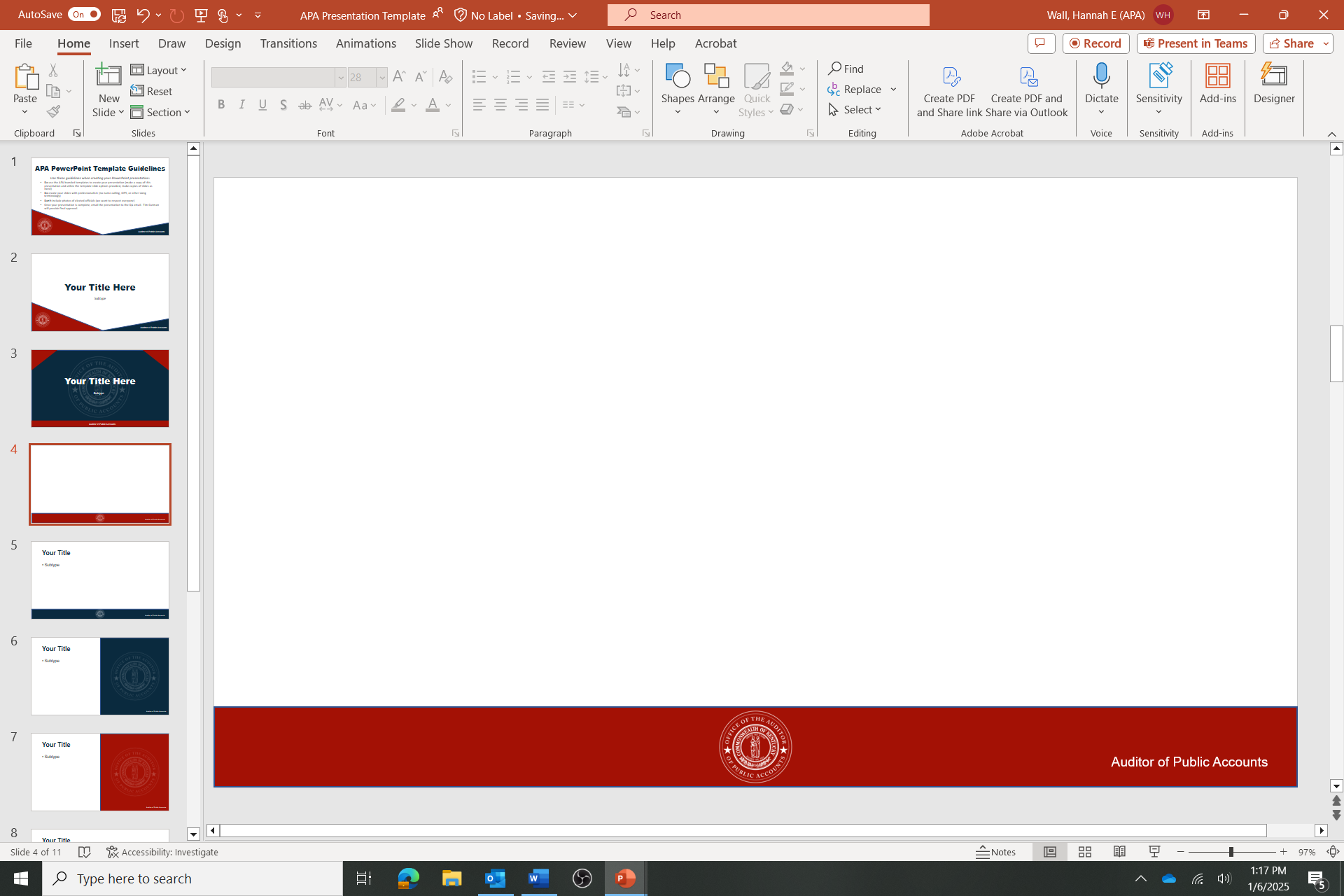 Why are internal controls important?
Internal controls reduce the likelihood of fraud or errors and provide for:
Accountability
Efficient and effective operations
Reliable management reporting
Compliance with laws and regulations 
Protection of assets including organizational reputation
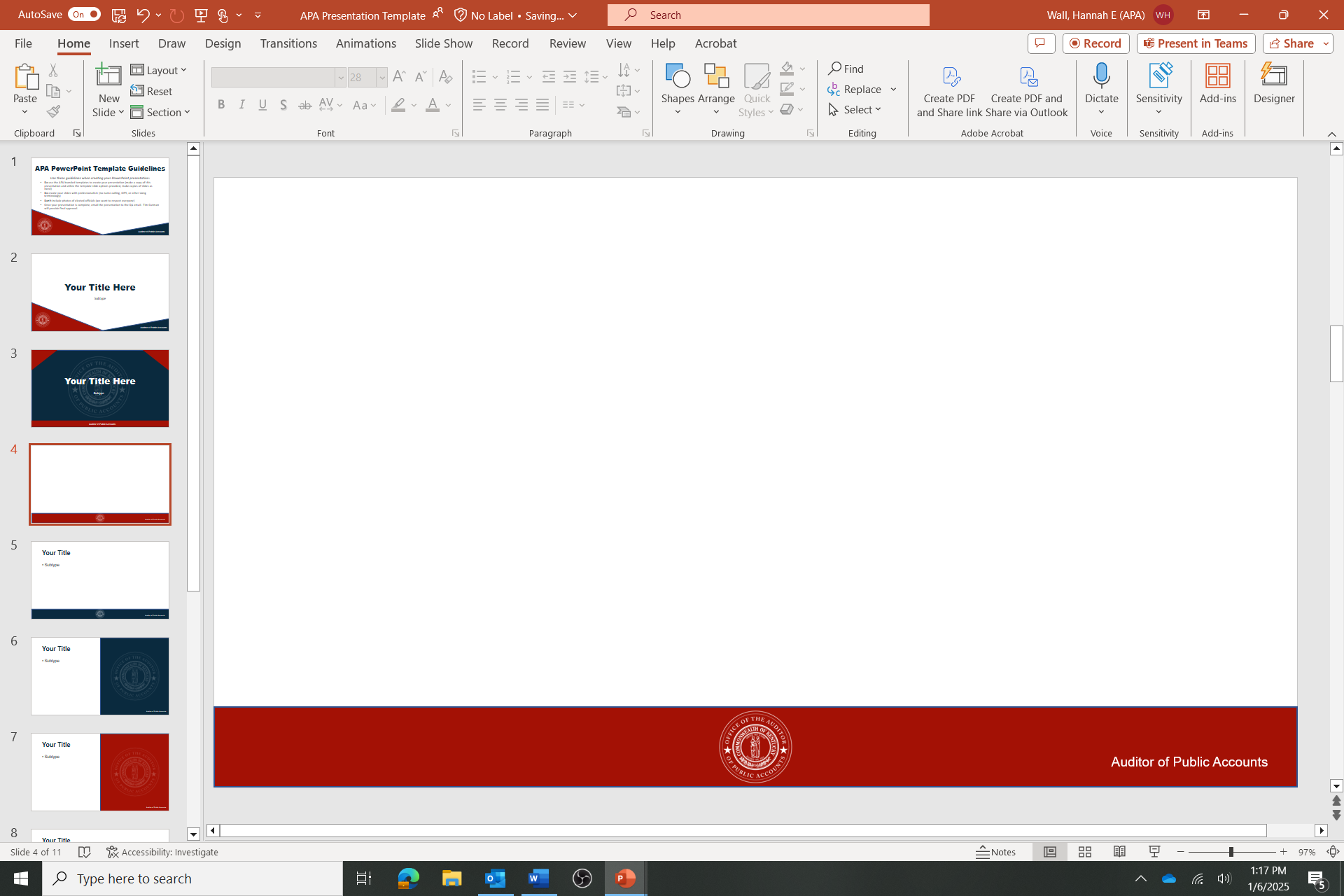 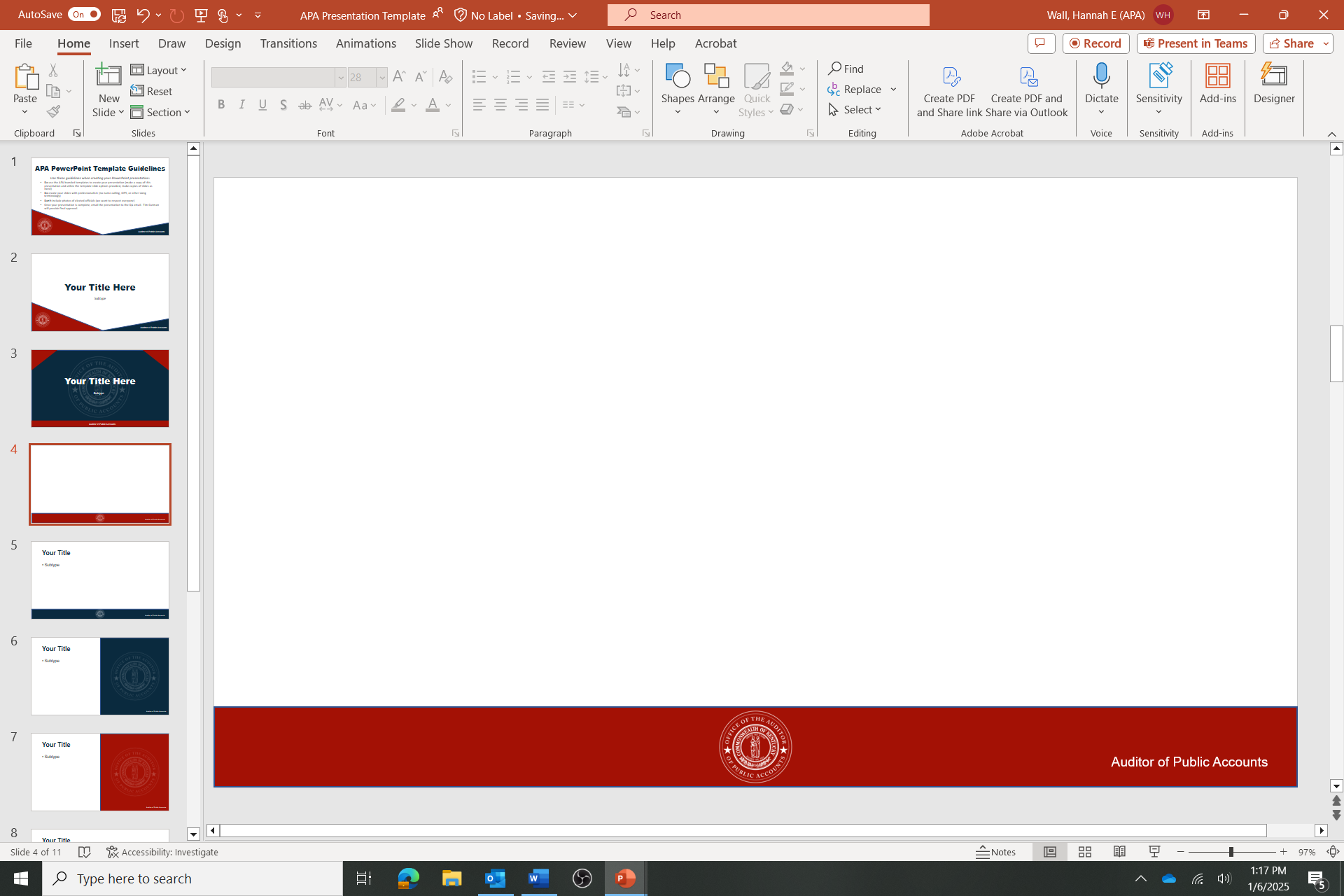 Takeaways From Video
Proper Tone at the Top
Controls are Absent – “Free Money”
Good Controls in Place – The eyes are watching
[Speaker Notes: Man in Booth – Are you setting the proper tone at top or are you “giving out free money” like the man in the booth
No controls the money is free for the taking
When you have proper controls in place and the eyes are watching then less likely for employees to commit fraud]
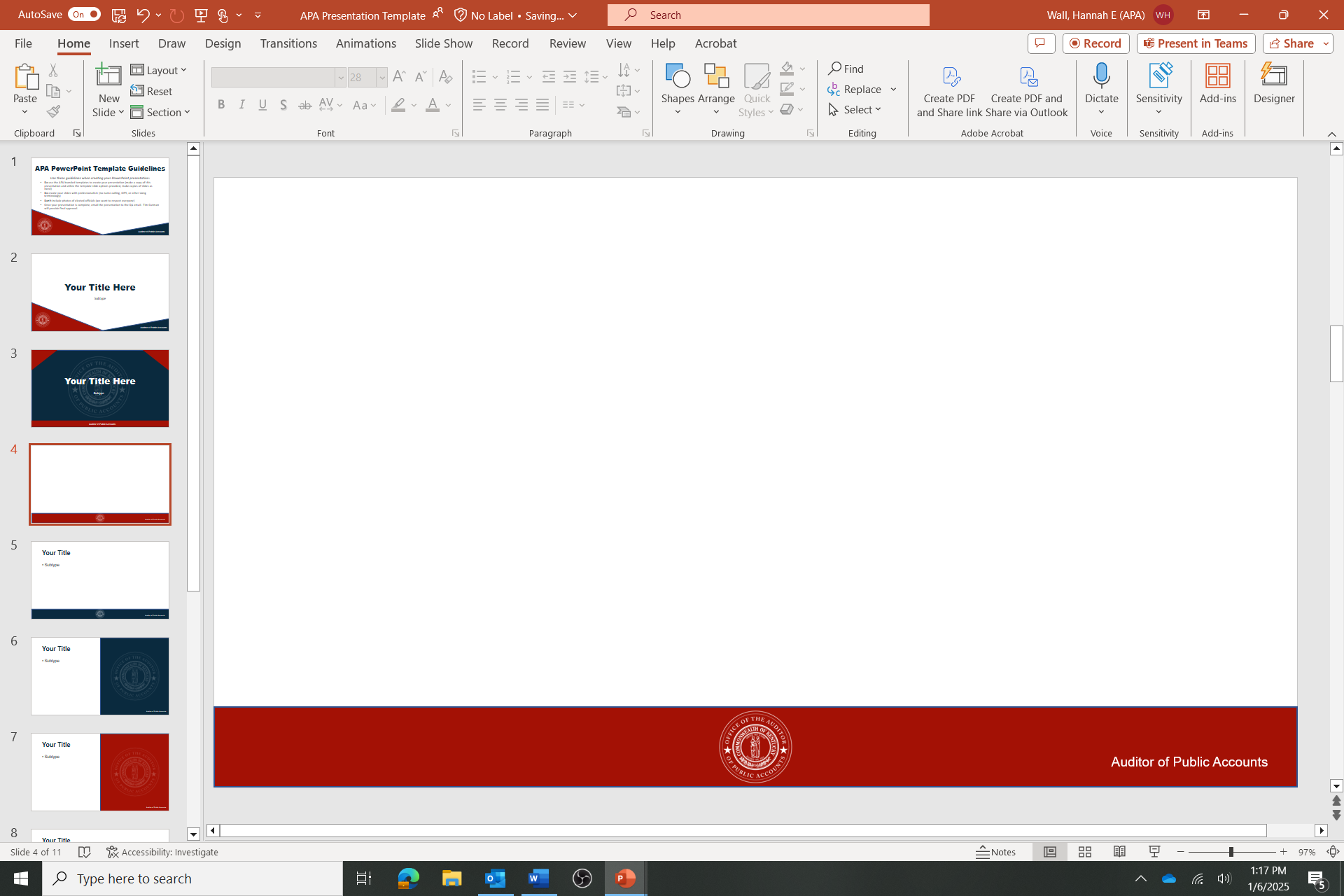 Tone At The Top
“Effective leaders strive to surround themselves with competent people, instill an enterprise-wide attitude of integrity and control consciousness, and set a positive 'tone at the top”
(Dennis Dycus, CFE, CPA, CGFM, Association of Certified Fraud Examiners)
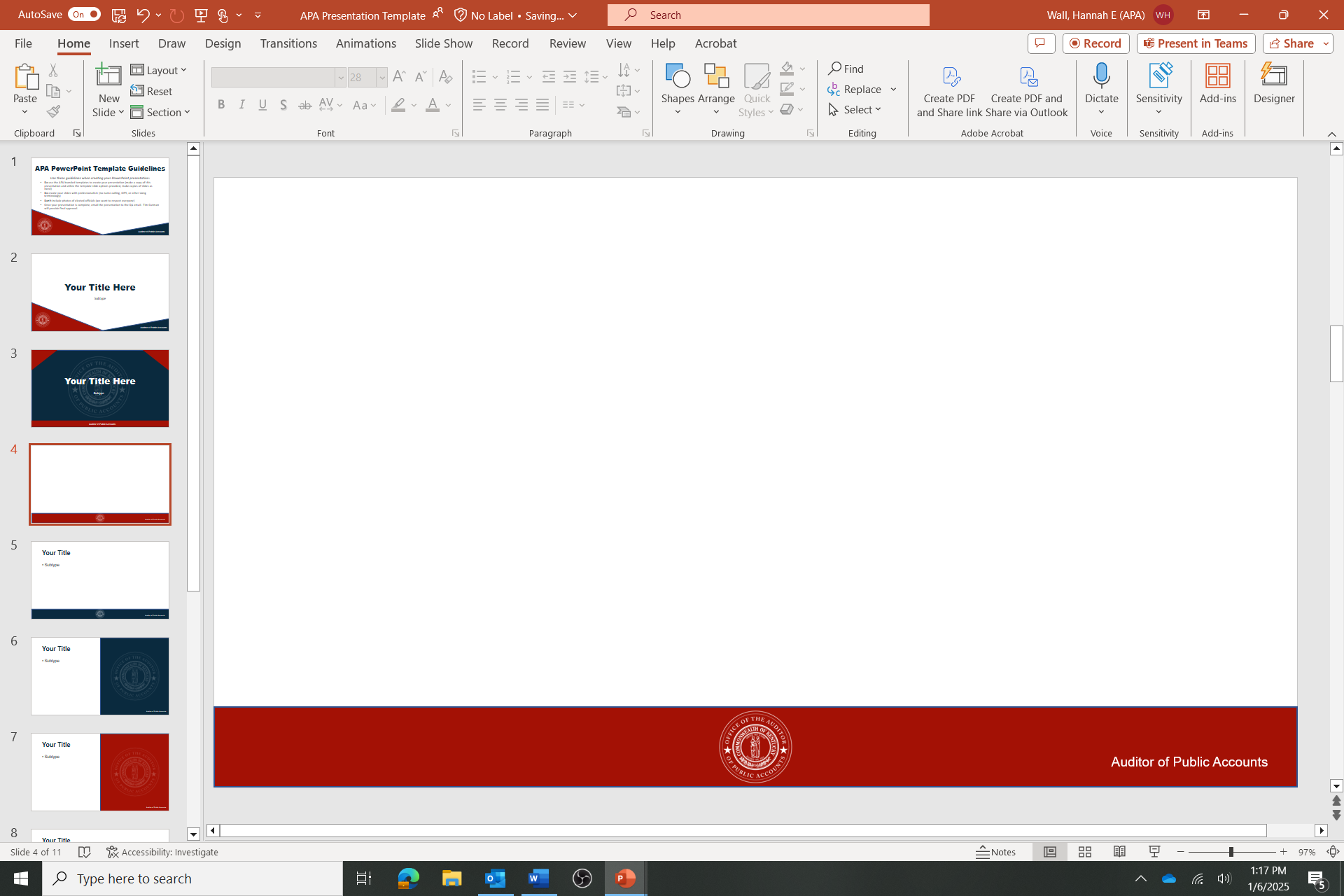 Tone At The Top
It all Starts With You as the Official
Officials set the moral and ethical compass for all others to follow
Officials must communicate a zero tolerance for fraud and reinforce the message daily – Both in Words and Actions
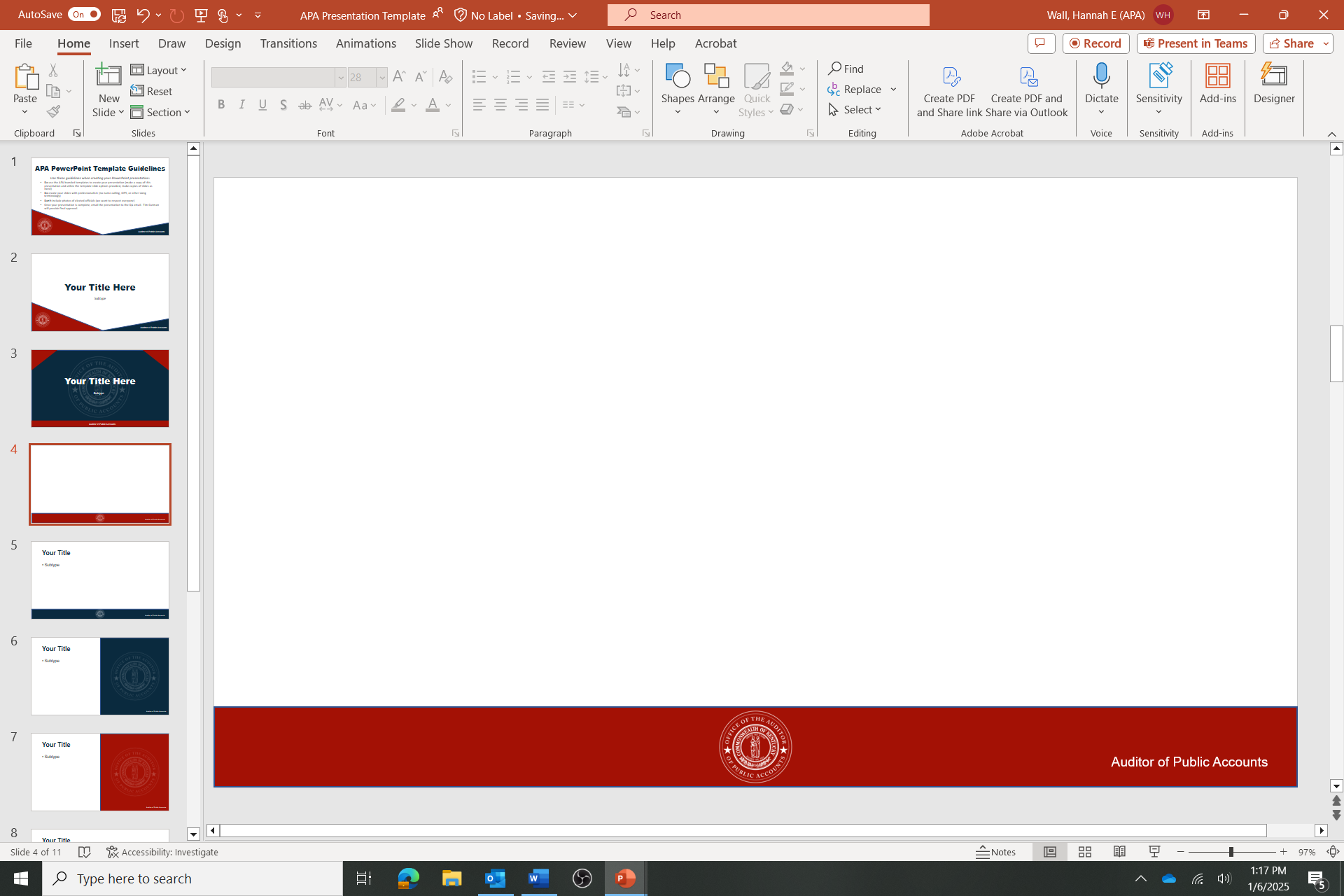 Controls are Absent
Creates Opportunity
Fraud Triangle:
Three Conditions Generally Present When Fraud Occurs:
Rationalization/Attitude
Pressure (Need)
Opportunity
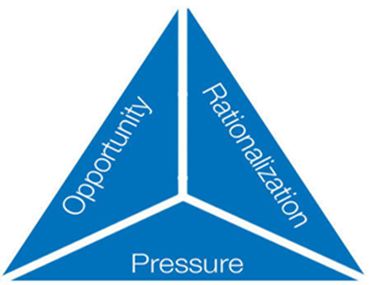 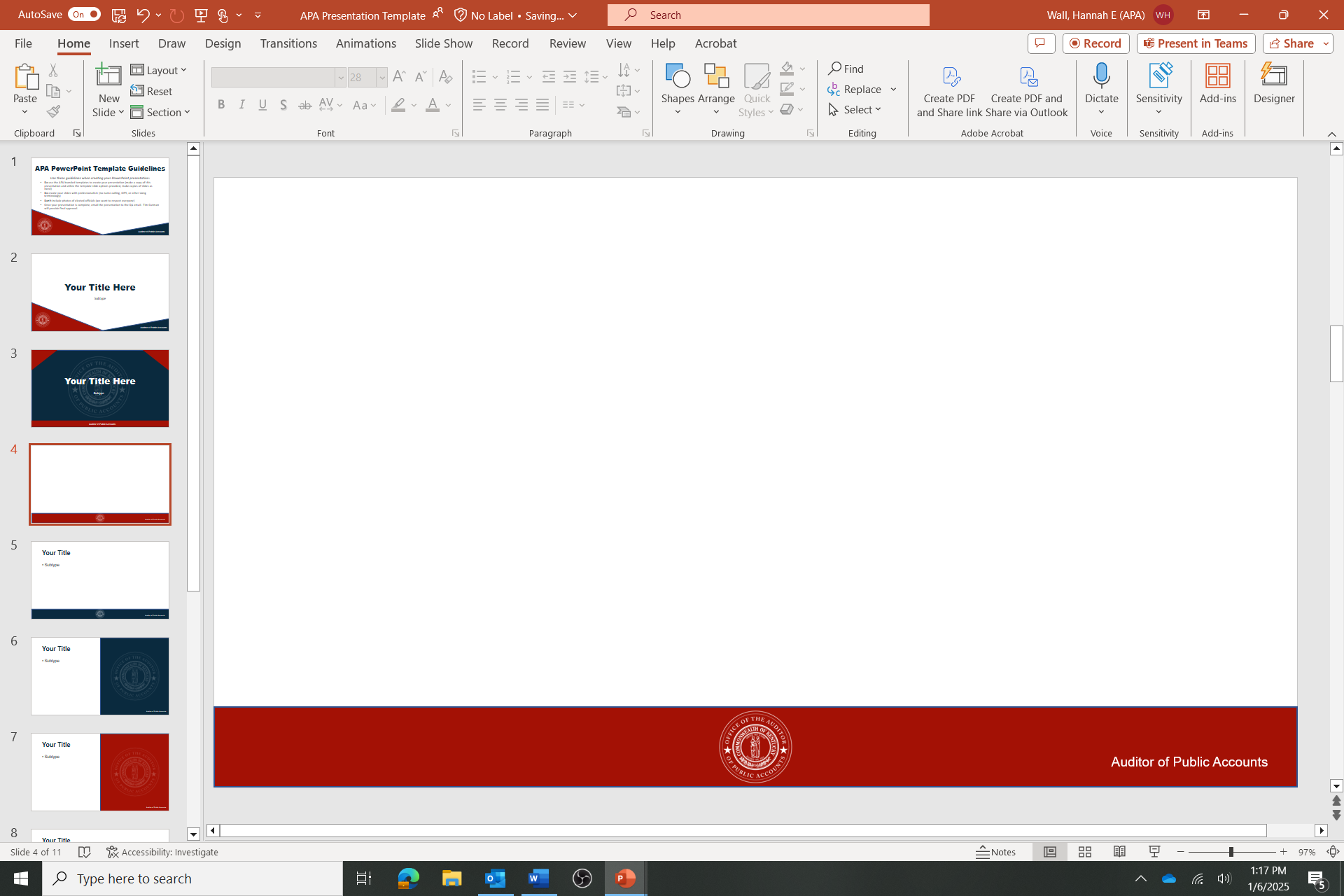 Rationalization/Attitude –
An attitude, character, or set of ethical values that allow an individual to justify committing a dishonest act.

“I work harder than anyone here, I deserve this.”
“She makes more than me and I work just as hard or harder and I deserve this”
“What is going on is my life is unfair, this little extra will help me out and they will never miss it.”
“I see them doing it, so I will too.”
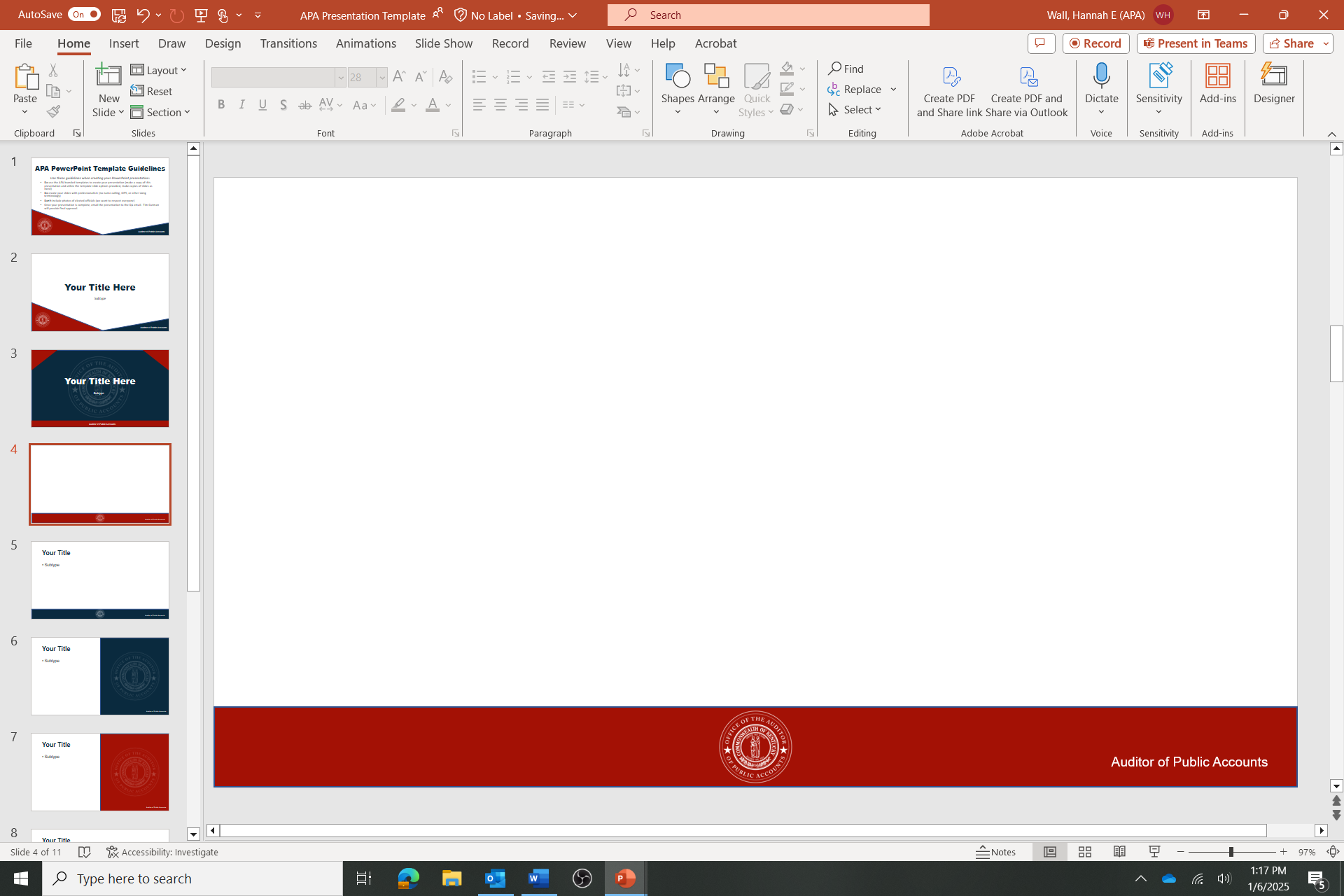 Incentive/Pressure
Management or other employees may have incentive or be under pressure to commit fraud
Loss of Family Members Employment
Divorce
Personal Financial Problems/Bankruptcy
Medical Condition
Drug/Substance Abuse
Gambling Addiction
Living Beyond Their Means
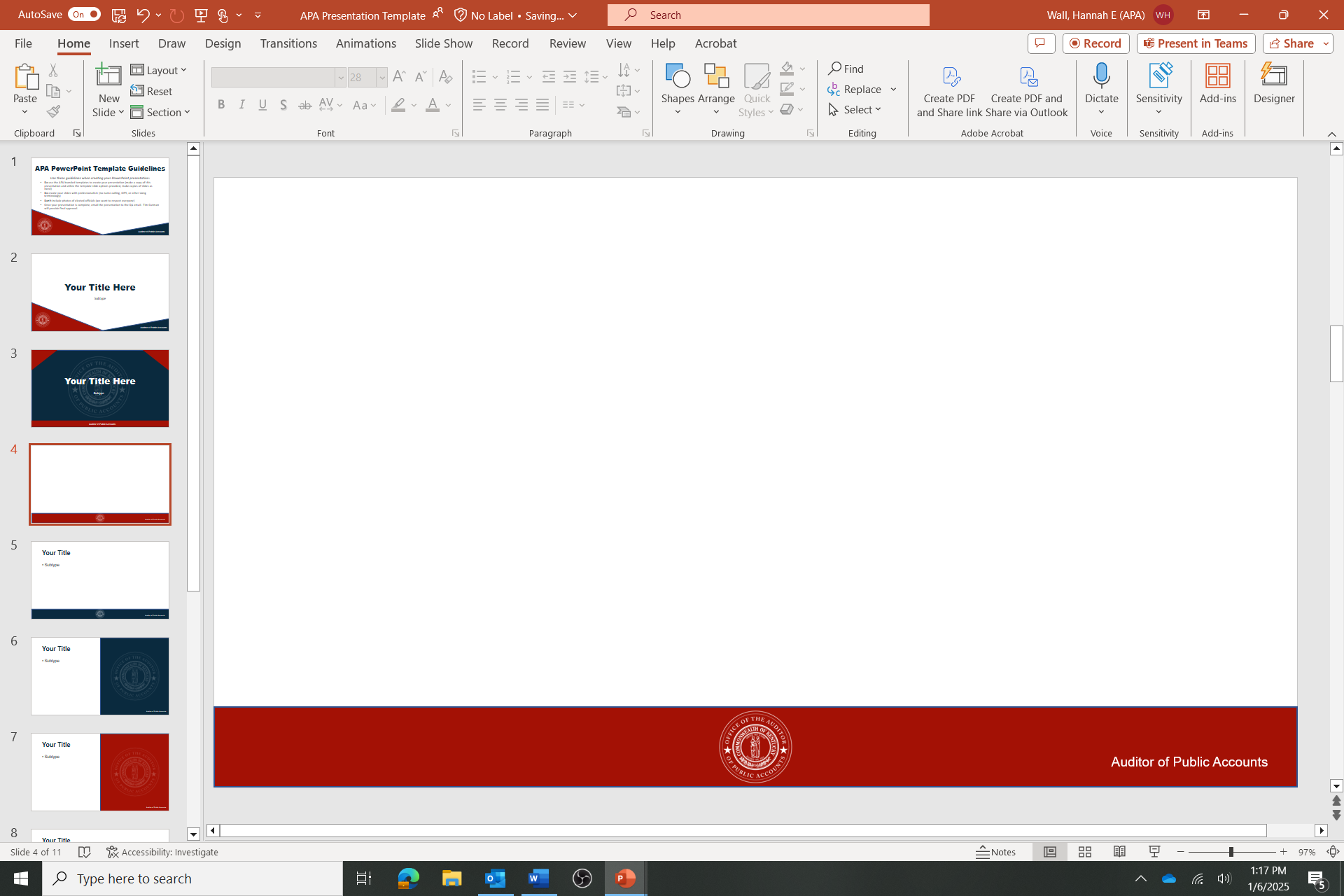 Opportunity
Circumstances provide an opportunity for fraud to be committed
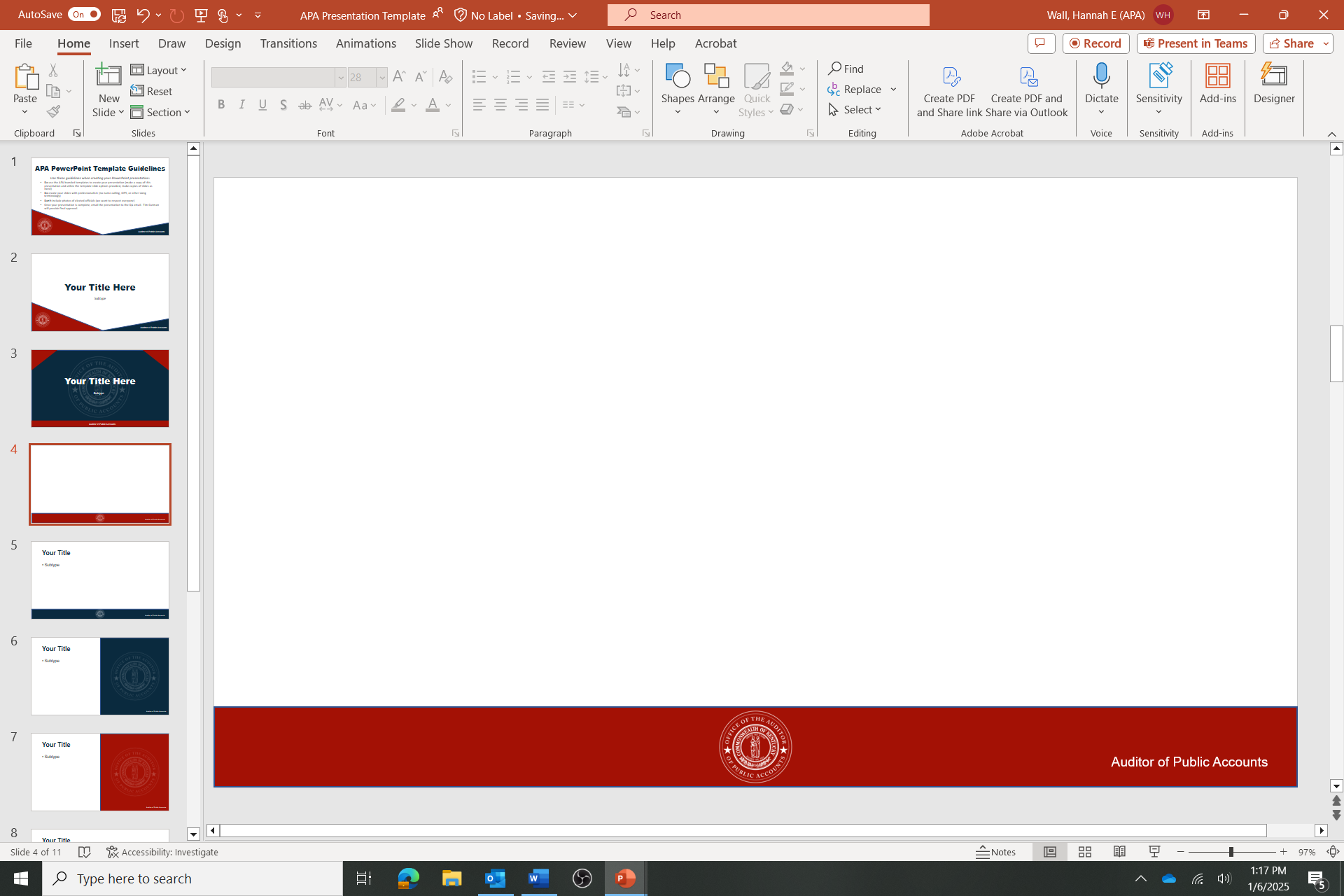 Opportunity/Factors Contributing to Fraud
Lack of Internal Controls
Lack of Employees Fraud Education
Lack of Reporting Mechanism
Lack of Segregation of Duties
Blind Trust
Cash not Deposited Daily
2010 Report to the Nations on Occupational Fraud and Abuse , published by the Association of Certified Fraud Examiners
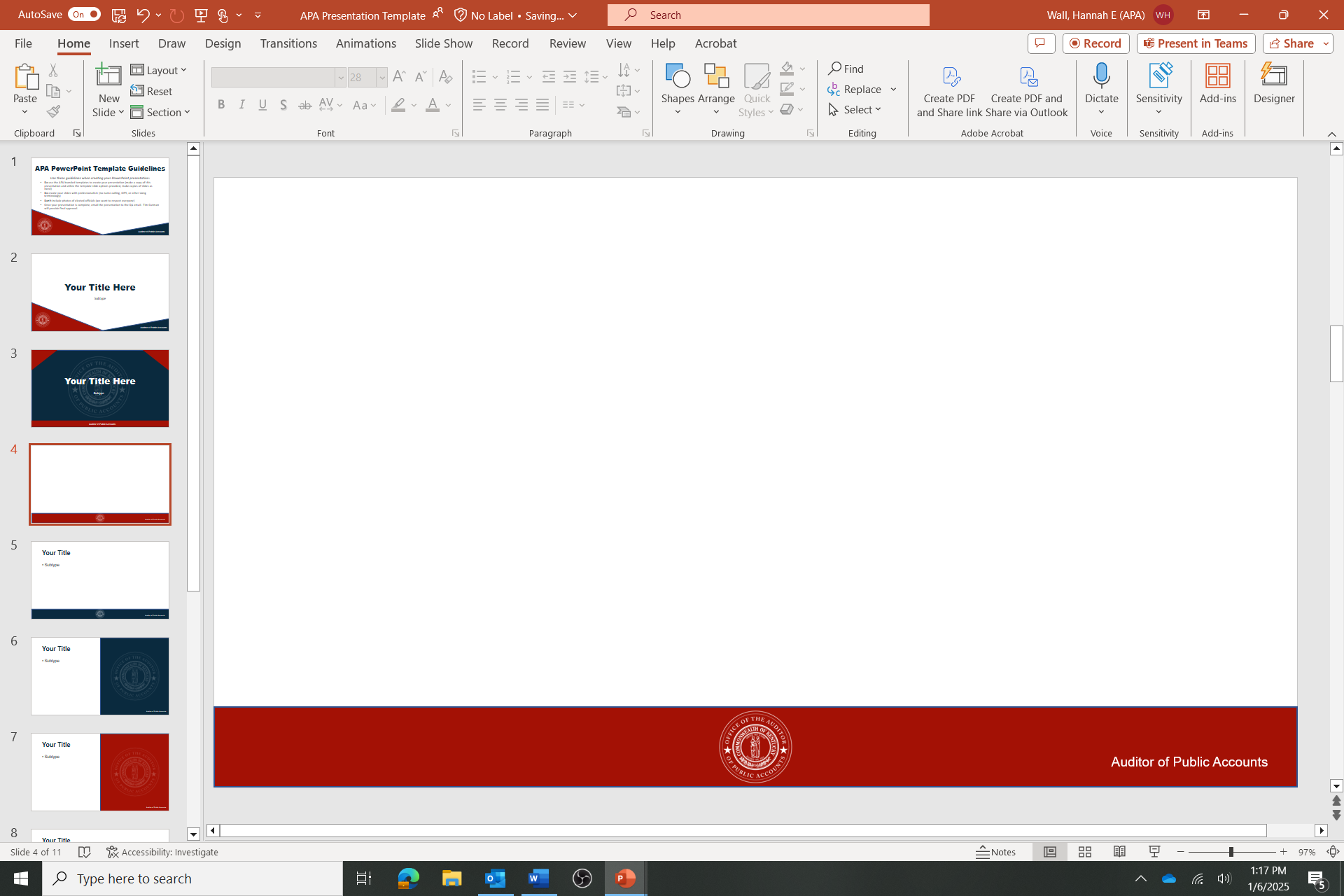 Impacts of Fraud
Government Outcomes Impact
Reputational Impact
Financial Impact
Business Impact
[Speaker Notes: Fraud undermines the government’s ability to deliver services and achieve intended outcomes. Money and services are diverted away from those who need it and the services delivered can be substandard or unsafe. This can lead to program failure. 
Fraud can affect any entity. However, when it is handled poorly, fraud can result in an erosion of trust in government and industries, and lead to a loss of economic reputation. This is particularly true when fraud is facilitated by corruption.
Studies have shown Government entities generally lose between 0.5% and 5% of their spending to fraud and related loss based on international estimates. 
Costs for dealing with fraud against government programs are significant and go well beyond the direct financial loss. They can include assessment, detection, investigation and response costs as well as potential restitution. In addition, further costs can include program reviews and audits, and retrofitting or redesigning programs.]
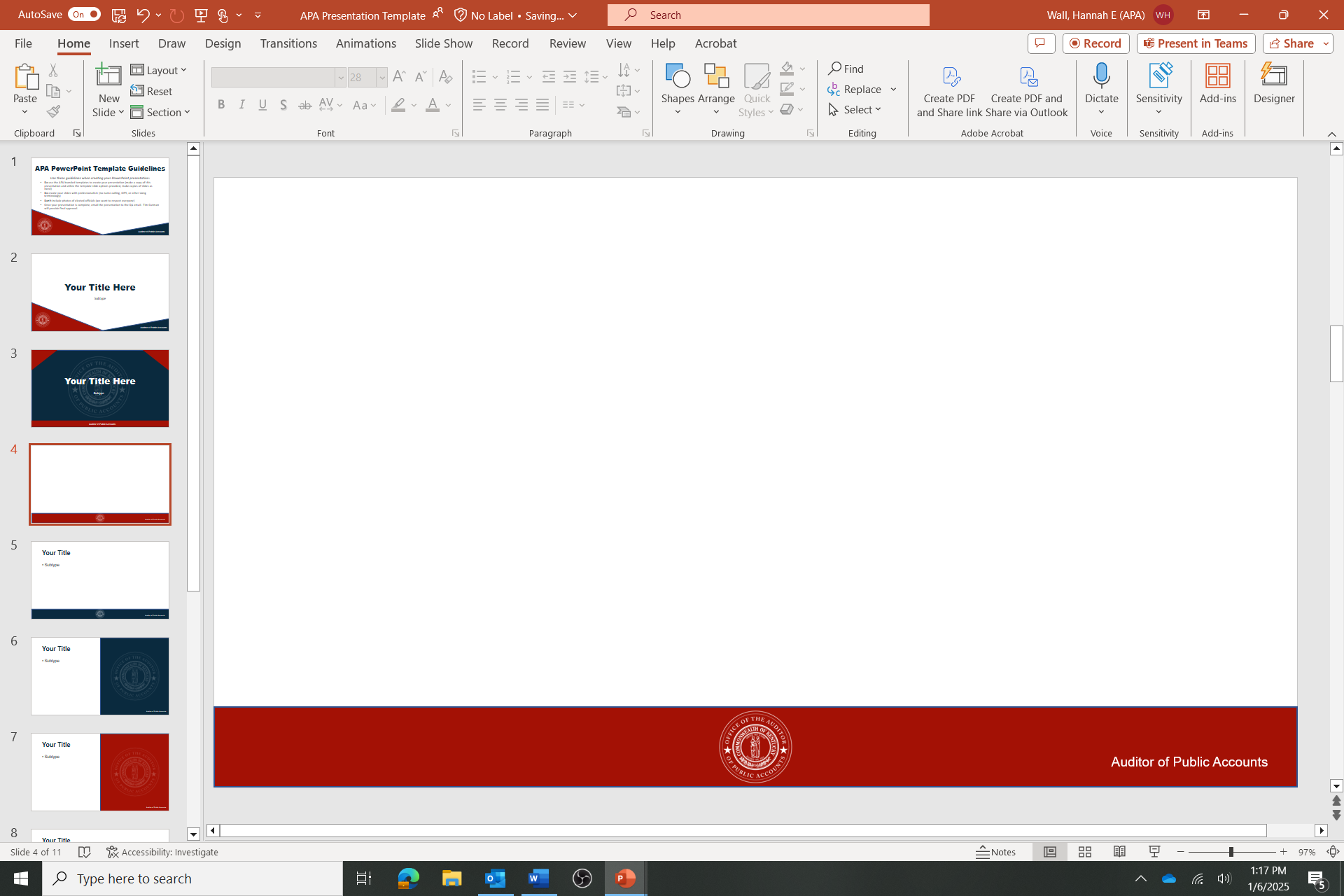 What can you do?
You can only Control the Opportunity
By implementing a strong internal control system, officials remove the opportunity!
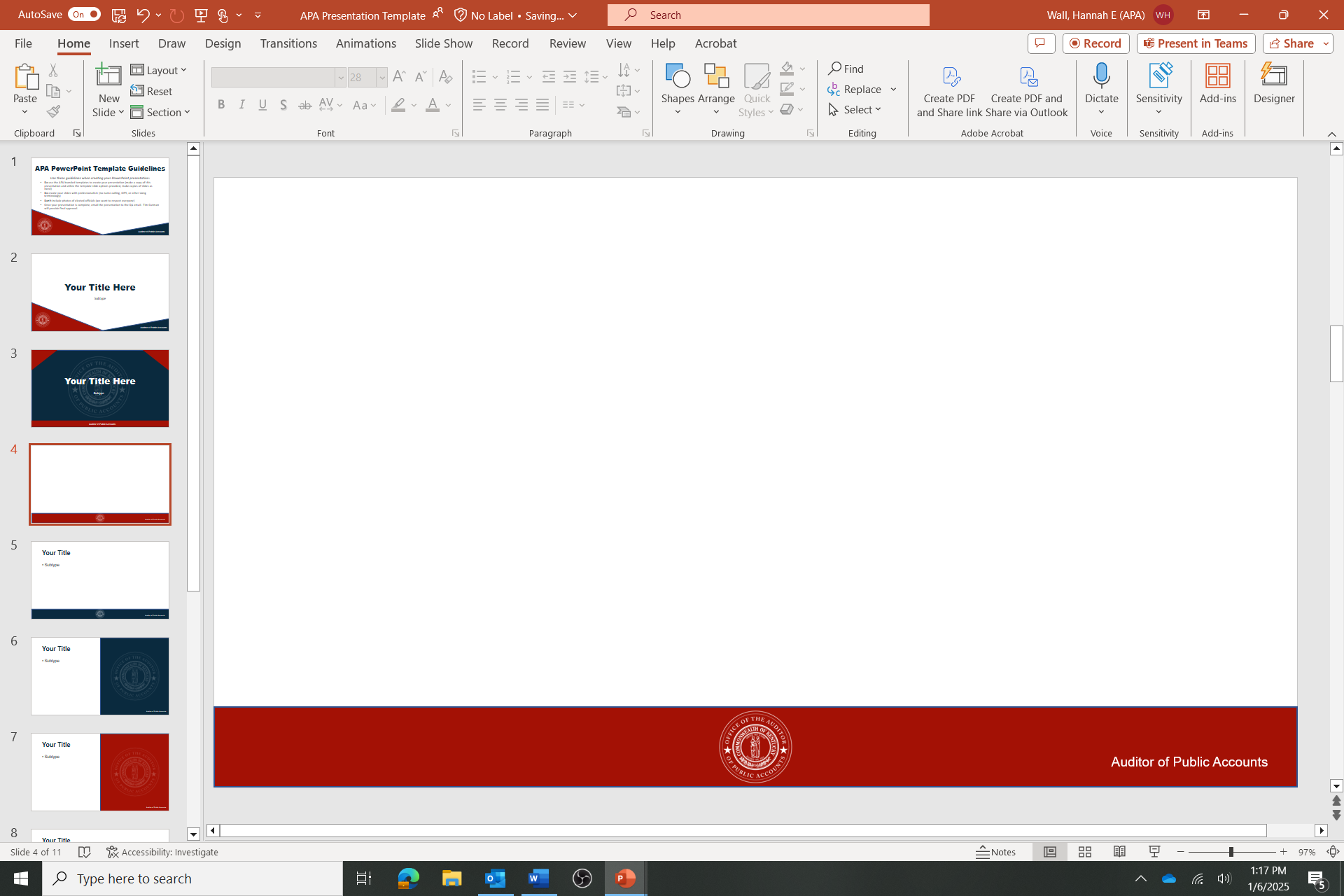 Internal Control Checkup
Establish a Control Environment
Conduct Risk Assessment
Implement Control Activities
Implement Information and Communication System
Monitor Internal Controls
[Speaker Notes: These are the 5 components of Internal Controls
The control environment is the culture, values, and expectations that organizations put into place
Management must be aware of and deal with the risks the organization faces. It must set objectives, integrated with other activities so that the organization is operating in concert. Management must also establish mechanisms to identify, analyze and manage the related risks. What can go wrong and what assets do we need to protect?
Control activities are the policies and procedures put into place to run operations, accomplish goals, and prevent fraud
Communications are essential for every organization. They rely on quality of information and effectiveness of dissemination. To be useful, information must be reliable and it must be communicated to those who need it. For example, supervisors must communicate duties and responsibilities to the employees that report to them and employees must be able to alert management to potential problems
Establishing controls is not enough. Once they are in place, you need to verify the effectiveness of the controls. After implementing internal controls, organizations must monitor their effectiveness periodically to ensure that controls continue to be adequate and continue to function properly. Management must also revisit previously identified problems to ensure that they are corrected.  Next let’s look at the 17 principles of Internal Controls per GAO.]
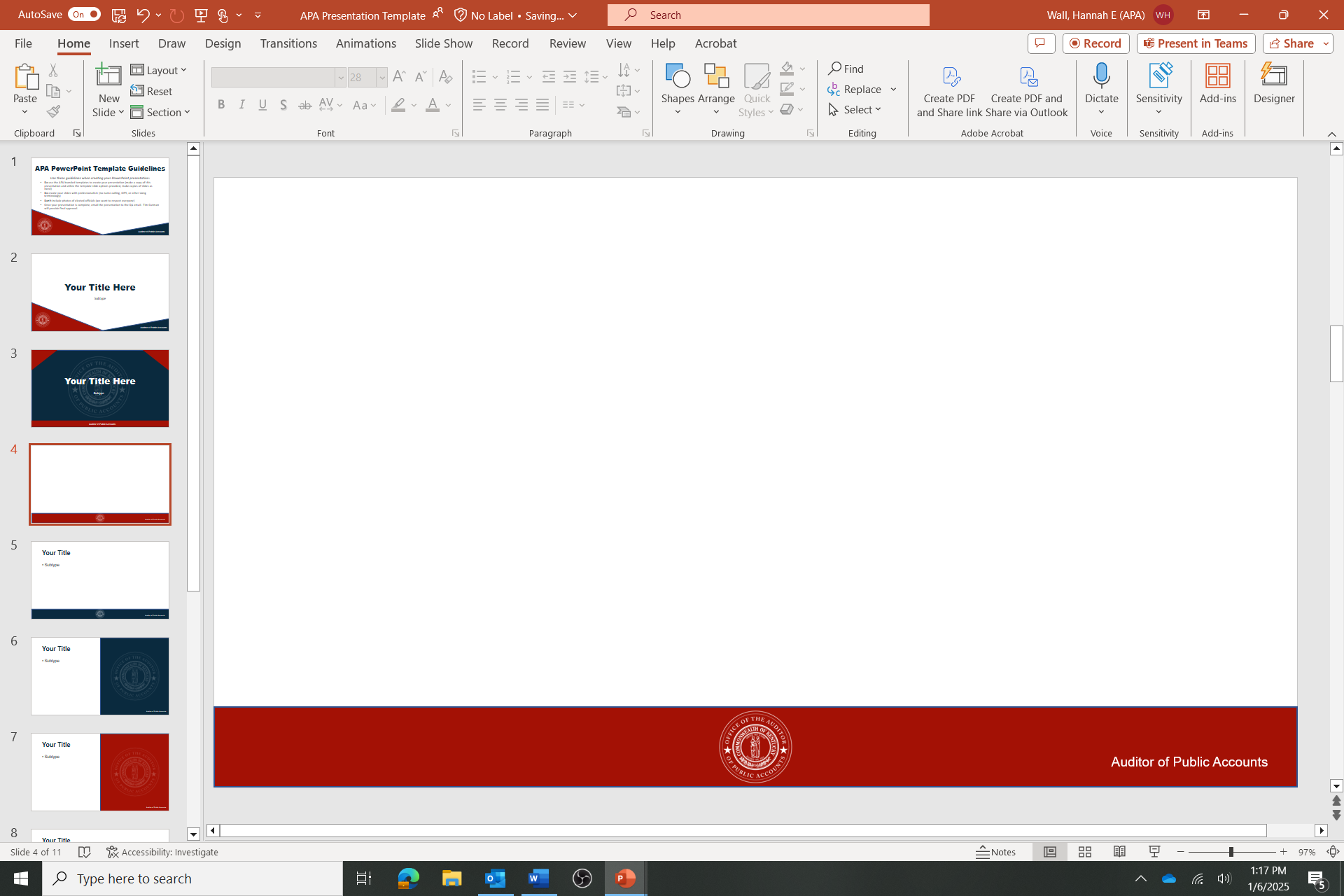 Control Environment
The oversight body and management should demonstrate a commitment to integrity and ethical values.
The oversight body should oversee the entity’s internal control system.
Management should establish an organizational structure, assign responsibility and delegate authority to achieve the entity’s objectives.
Management should demonstrate a commitment to recruit, develop and retain competent individuals.
Management should evaluate performance and hold individuals accountable for their internal control responsibilities.
SOI: GAO
[Speaker Notes: The control environment is the foundation for an internal control system. It provides the discipline and structure that affect the overall quality of internal control. It influences how objectives are defined and how control activities are structured. The oversight body and management establish and maintain an environment throughout the entity that sets a positive attitude toward internal control.]
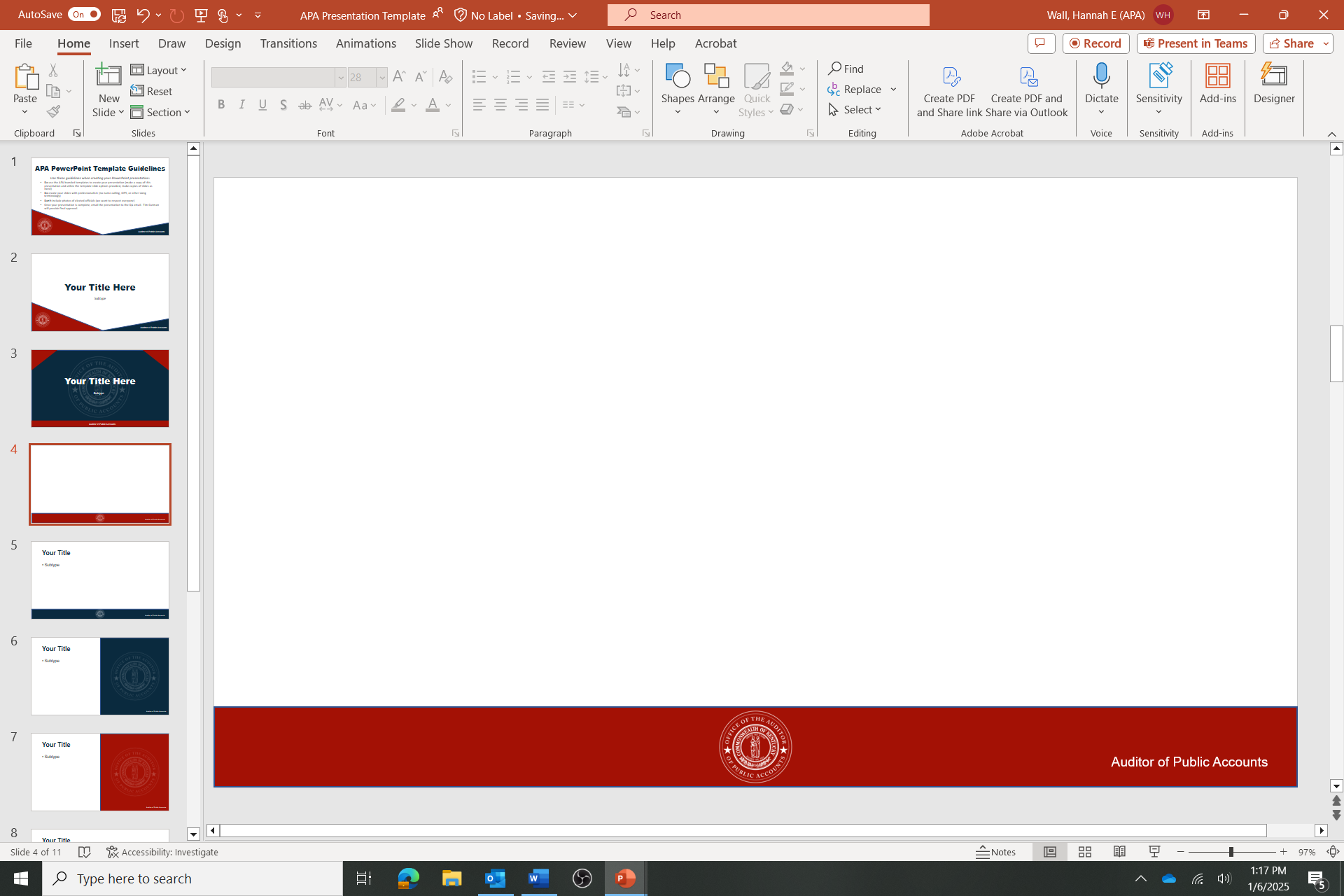 Risk Assessment
Management should define objectives clearly to enable the identification of risks and define risk tolerances.
Management should identify, analyze, and respond to risks related to achieving the defined objectives.
Management should consider the potential for fraud when identifying, analyzing and responding to risks.
Management should identify, analyze and respond to significant changes that could impact the internal control system.
[Speaker Notes: Having established an effective control environment, management assesses the risks facing the entity as it seeks to achieve its objectives. This assessment provides the basis for developing appropriate risk responses.]
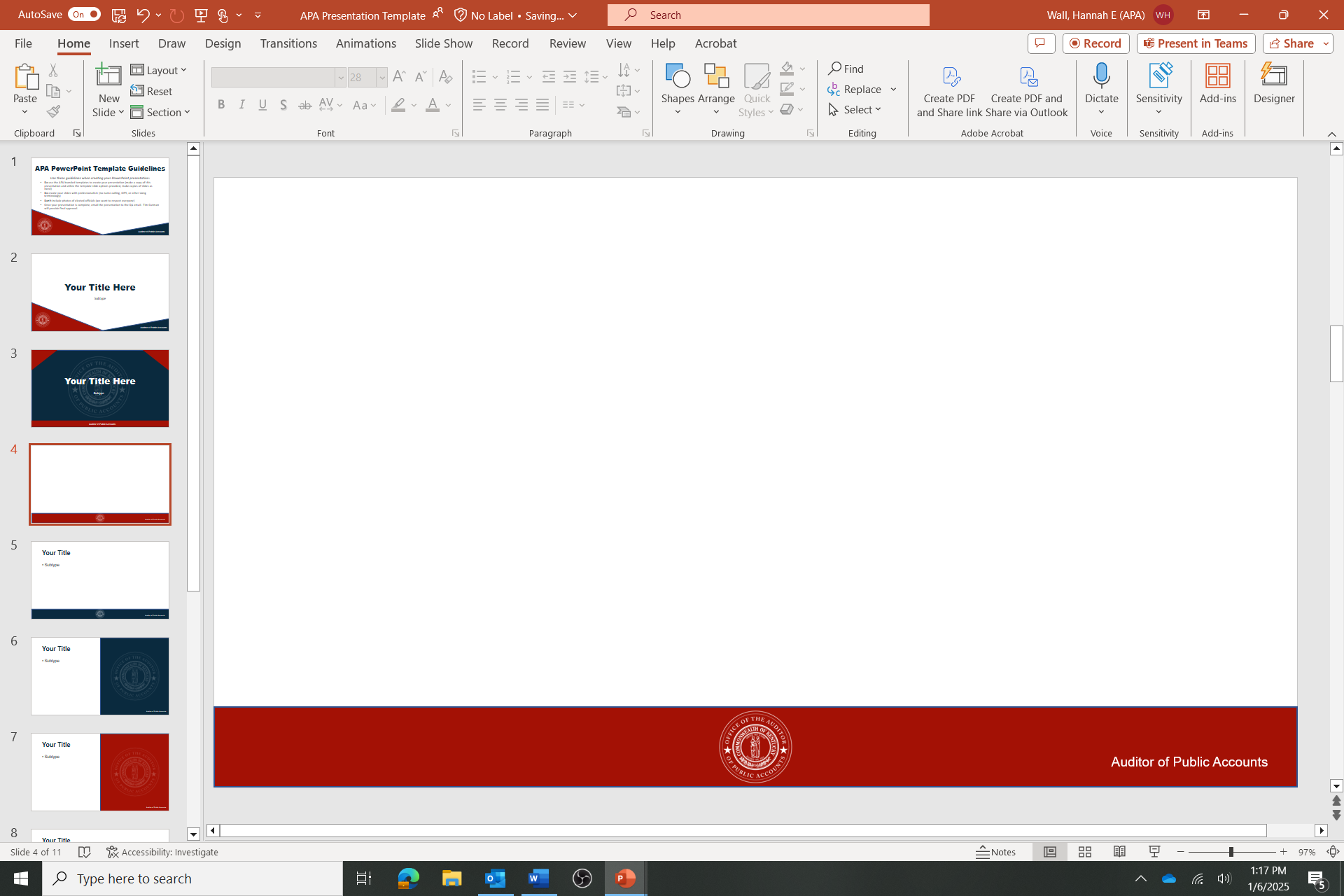 Control Activities
Management should design control activities to achieve objectives and respond to risks.
Management should design the entity’s information system and related control activities to achieve objectives and respond to risks.
Management should implement control activities through policies.
[Speaker Notes: Control activities are the actions management establishes through policies and procedures to achieve objectives and respond to risks in the internal control system, which includes the entity’s information system.]
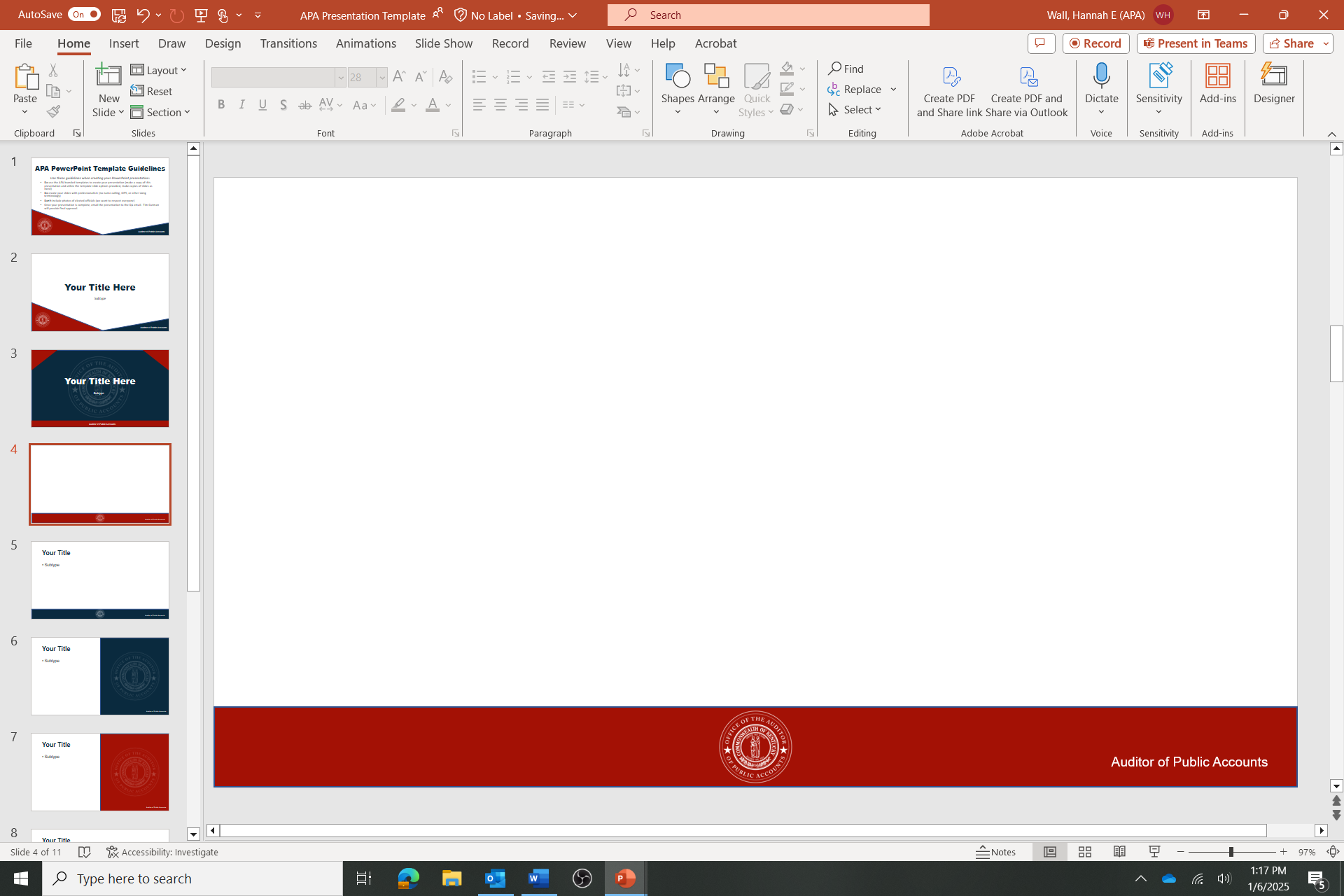 Information & Communication
Management should use quality information to achieve the entity’s objectives.
Management should internally communicate the necessary quality information to achieve the entity’s objectives.
Management should externally communicate the necessary quality information to achieve the entity’s objectives.
[Speaker Notes: Management uses quality information to support the internal control system. Effective information and communication are vital for an entity to achieve its objectives. Entity management needs access to relevant and reliable communication related to internal as well as external events.]
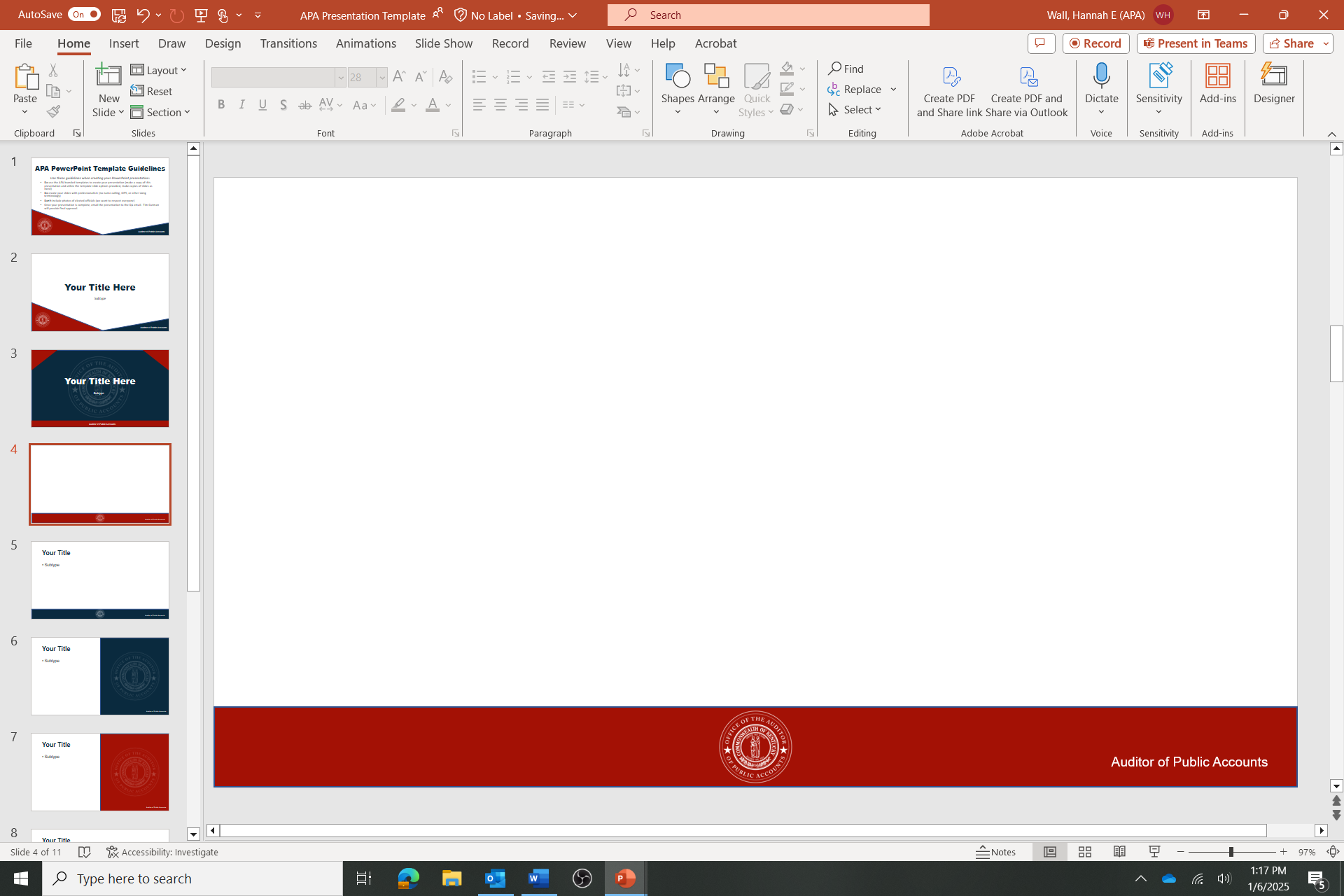 Monitoring
Management should establish and operate a monitoring mechanism that monitors both internal and external activities that impact the control system and evaluate the results.
Management should remediate identified internal control deficiencies on a timely basis.
[Speaker Notes: Finally, since internal control is a dynamic process that has to be adapted continually to the risks and changes an entity faces, monitoring of the internal control system is essential in helping internal control remain aligned with changing objectives, environment, laws, resources and risks. Internal control monitoring assesses the quality of performance over time and promptly resolves the findings of audits and other reviews. Corrective actions are a necessary complement to control activities in order to achieve objectives.]
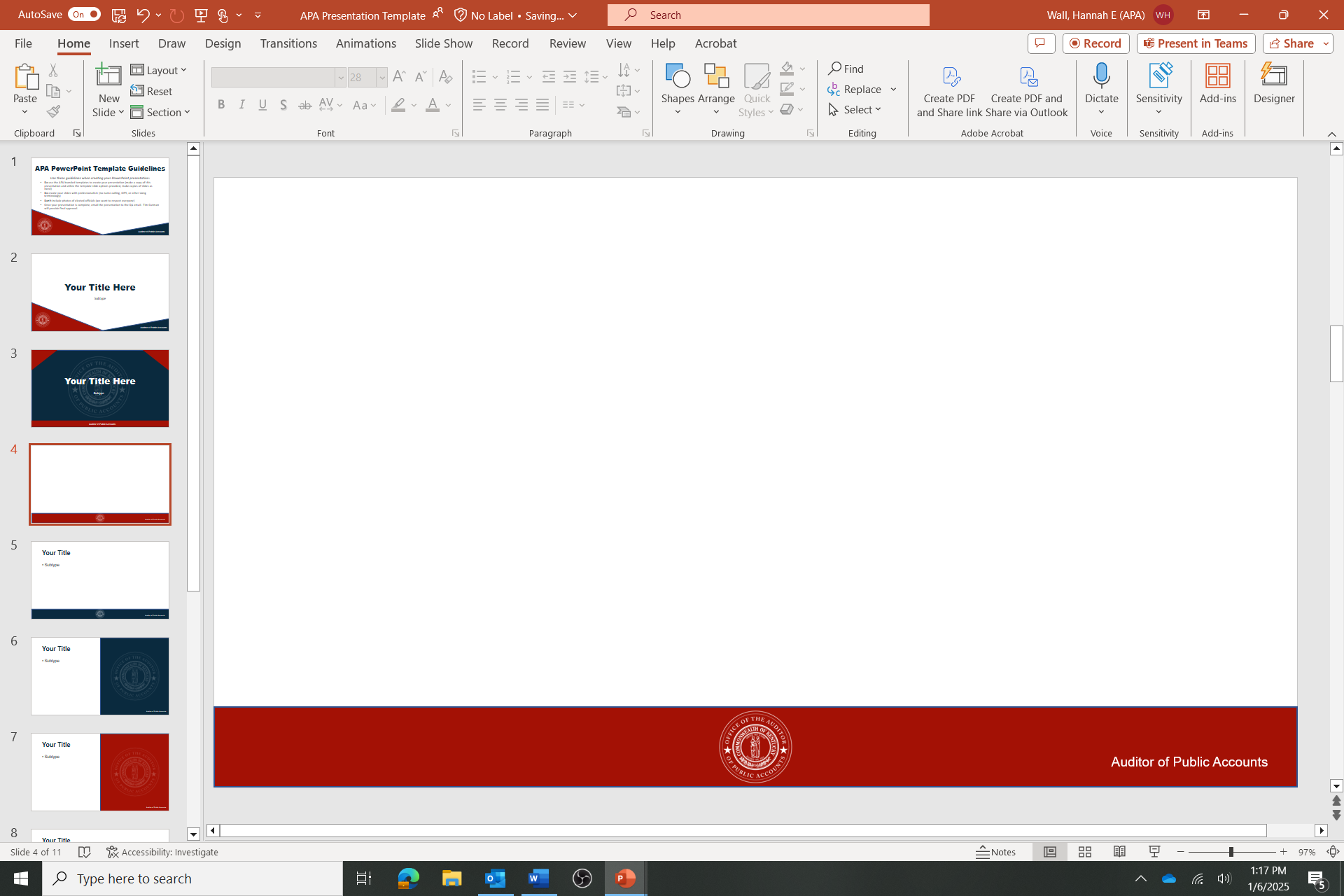 Top 10 Governmental Internal Controls
[Speaker Notes: Spend little time going over each one here and explain will go into further detail on some of these on the next few slides.]
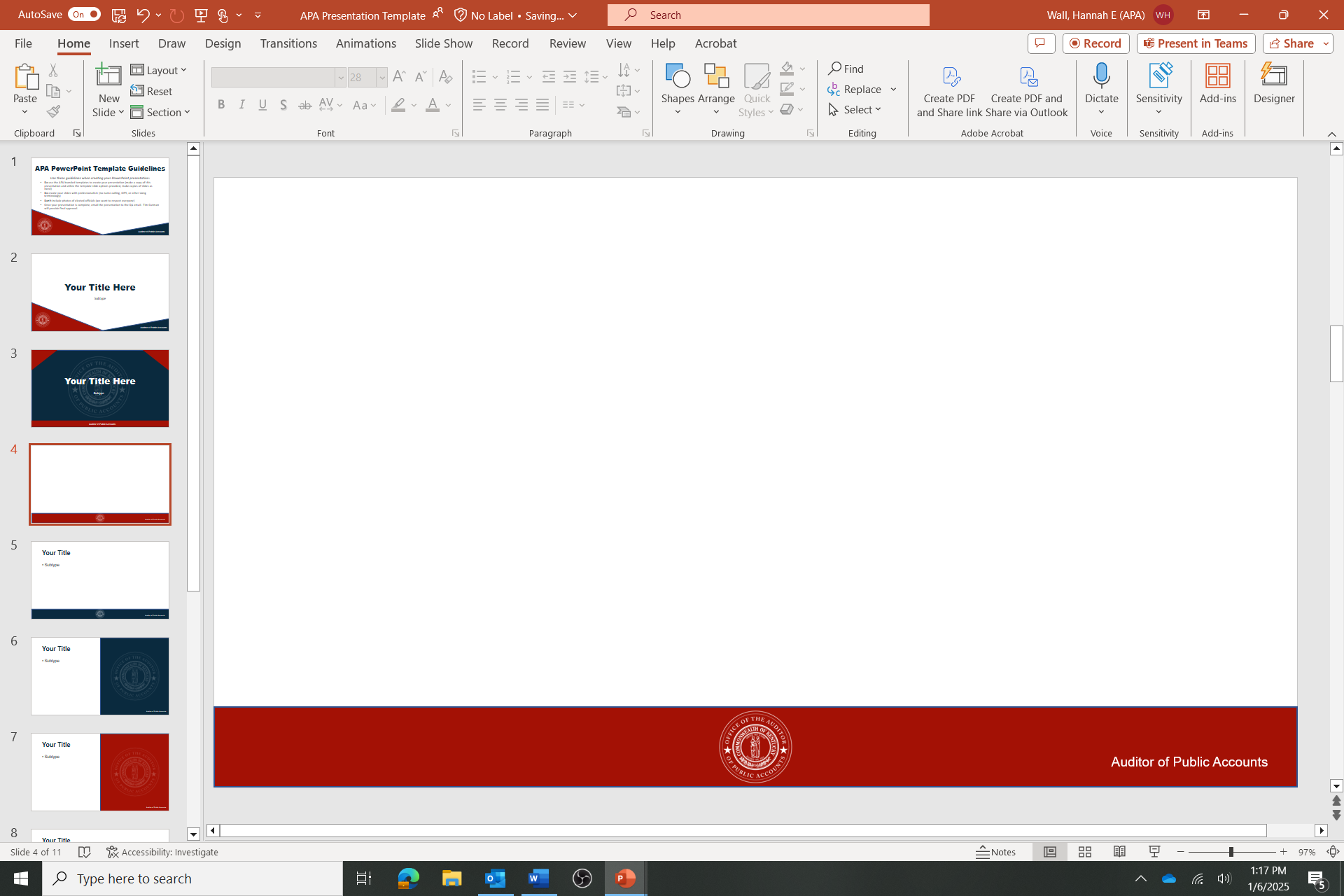 Segregation Of Duties
The concept that no single individual in an organization has control over two or more phases of a transaction.  

It is used to ensure not only intentional fraud, but also innocent error, are prevented or detected on a timely basis.
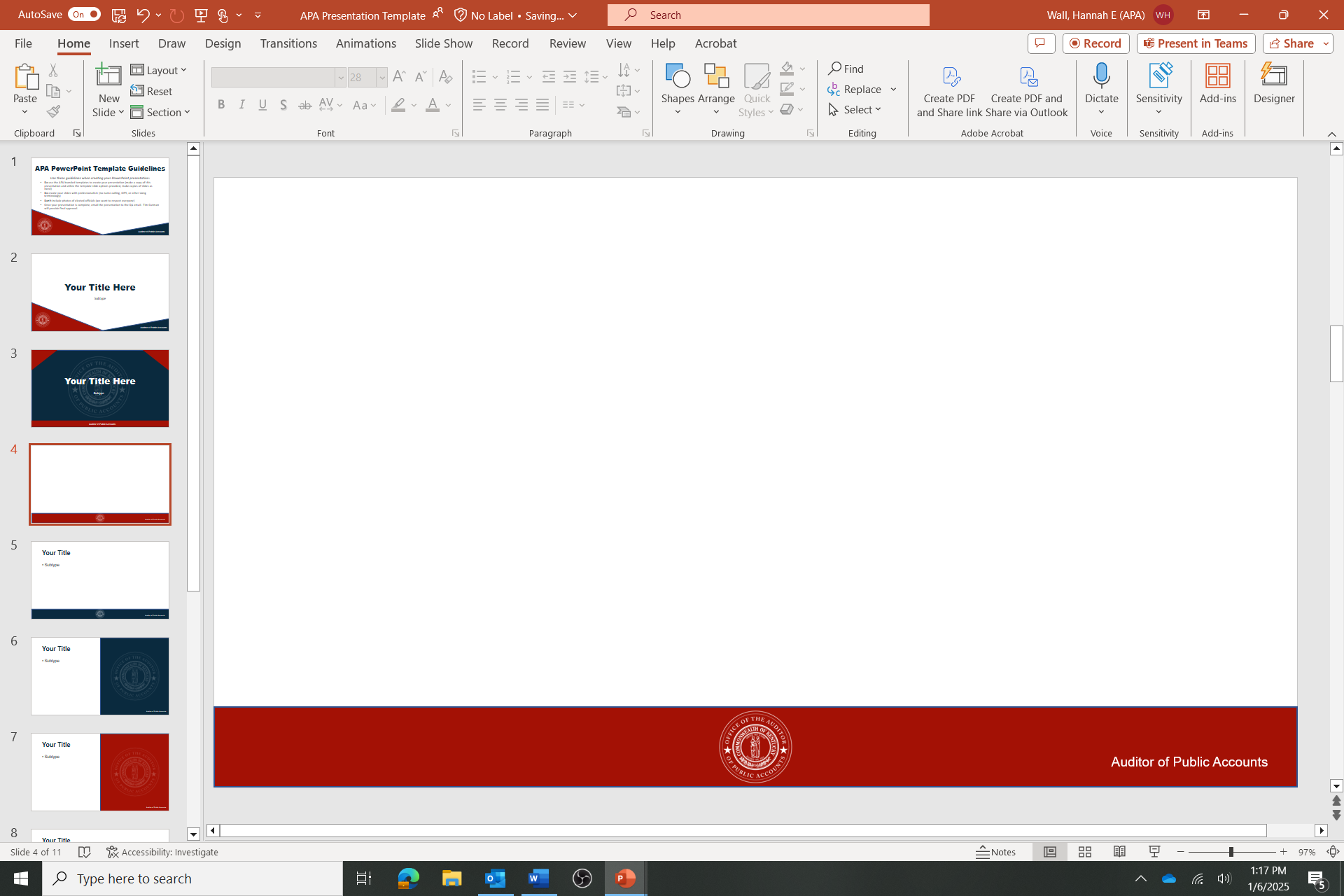 Segregation Of Duties
Four general functions that should be segregated:
Authorization/Approval
Custody
Record keeping/Reporting
Reconciliation

We know that some small offices cannot have proper segregation of duties.
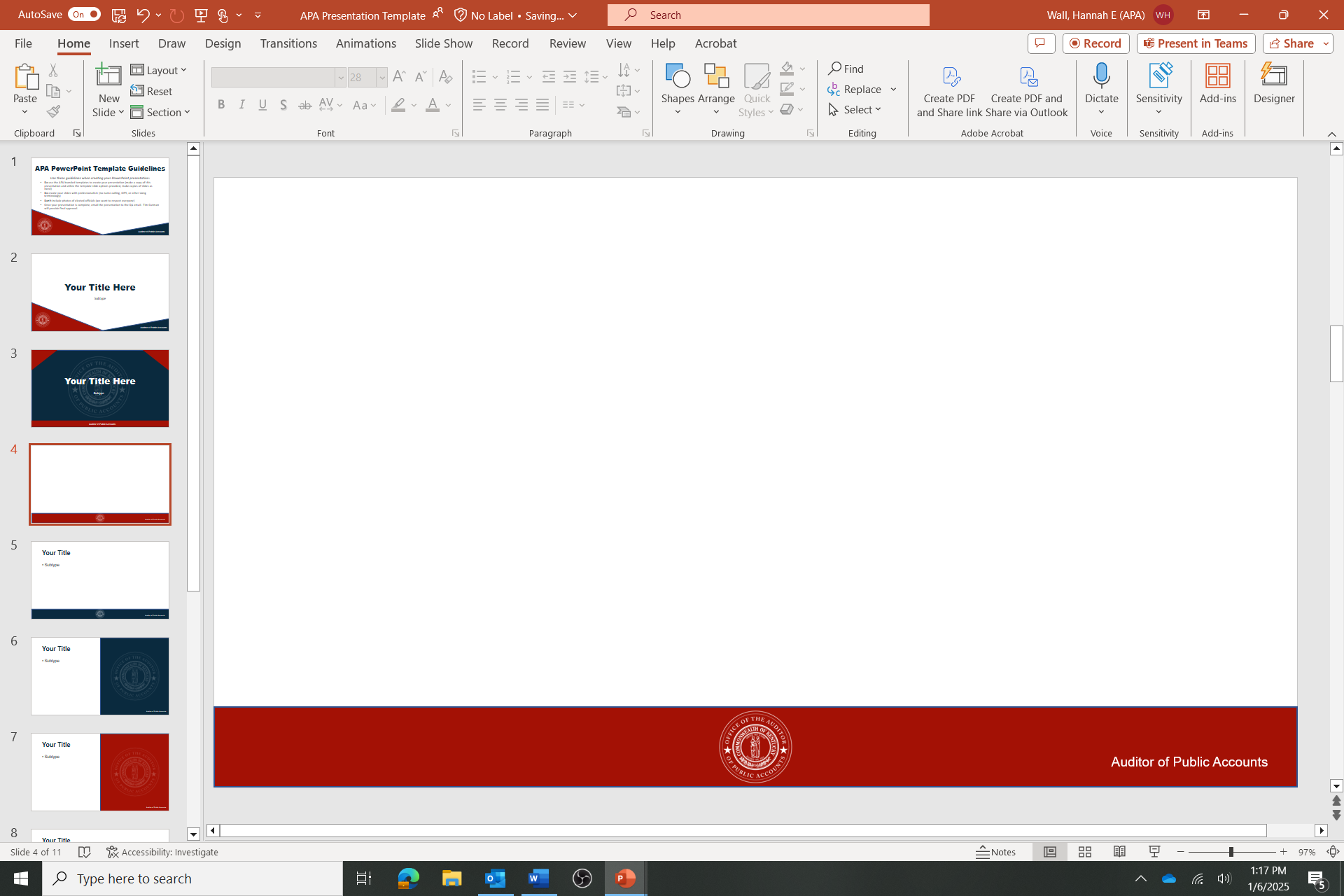 Segregation Of Duties
You can implement compensating controls to help offset this lack of segregation of duties 

Compensating Controls are internal controls that reduces the risk of an existing or potential control weakness resulting in errors and omissions.
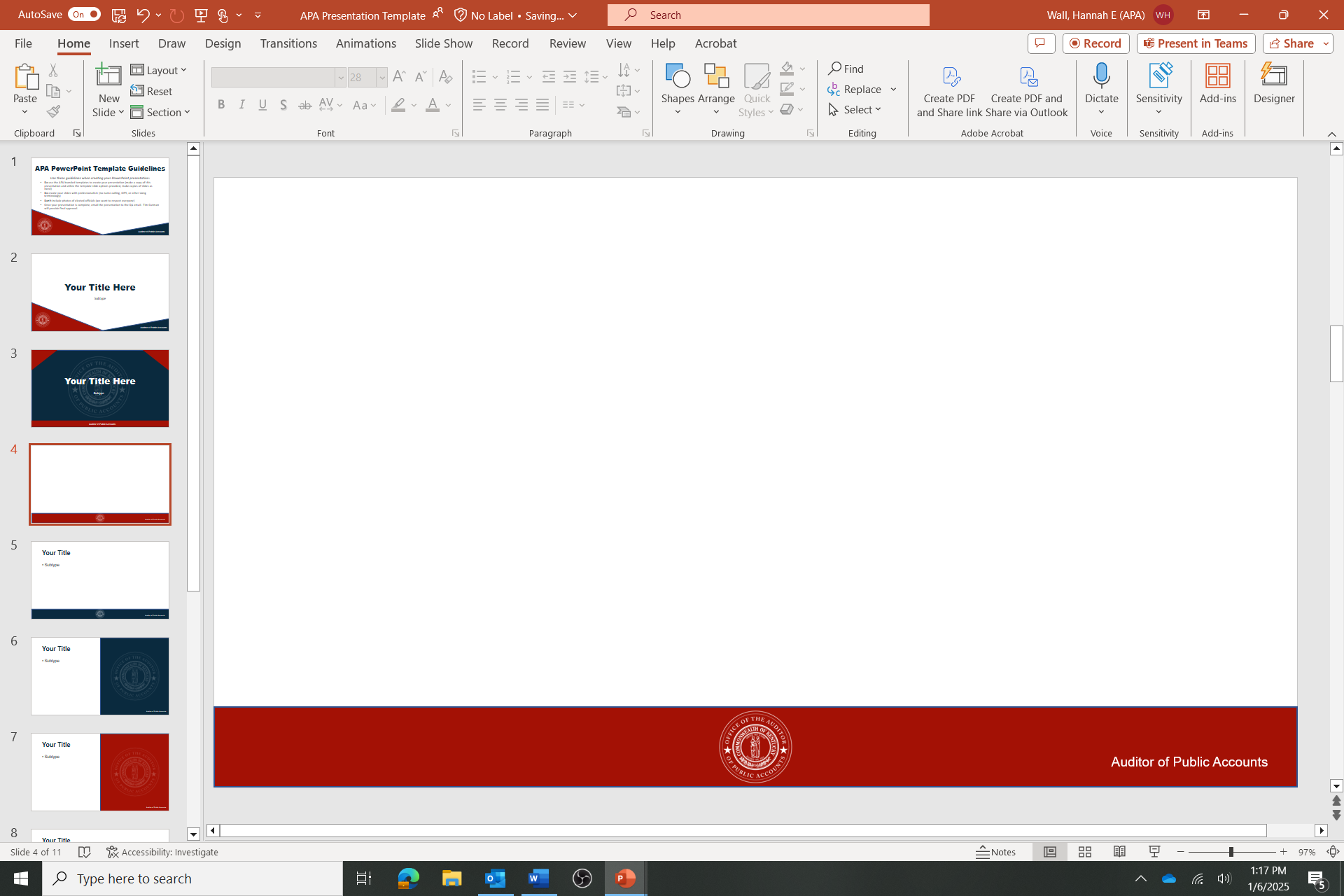 Compensating Controls Examples
You or Someone independent of the process checking source documentation and comparing the amounts to the appropriate records and reports
Trace daily checkout to bank deposit and Ledger
Trace check to invoice and Ledger
Perform Surprise Cash Counts
Dual Signature on Checks
These should all be documented to prove the compensating controls exist and were performed
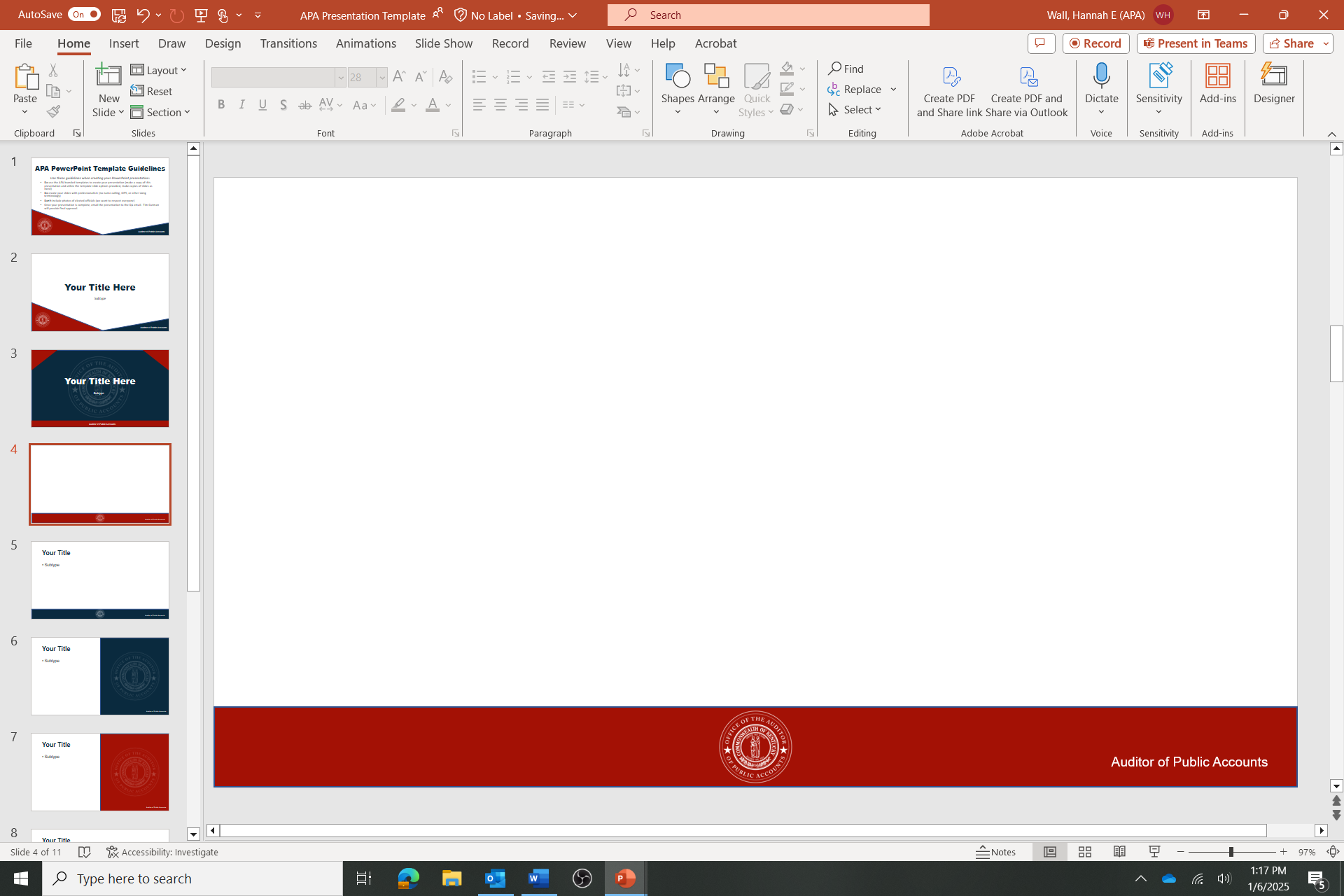 Oversight –Authorization and Approval
Ask the right questions!
If the answer is “Because we always did it this way,” then YOU NEED to ask WHY?
Find out:
What are the requirements?
Is it being done correctly?

As the Elected Official you are responsible for everything that happens in your office and for all the funds that flow through your office
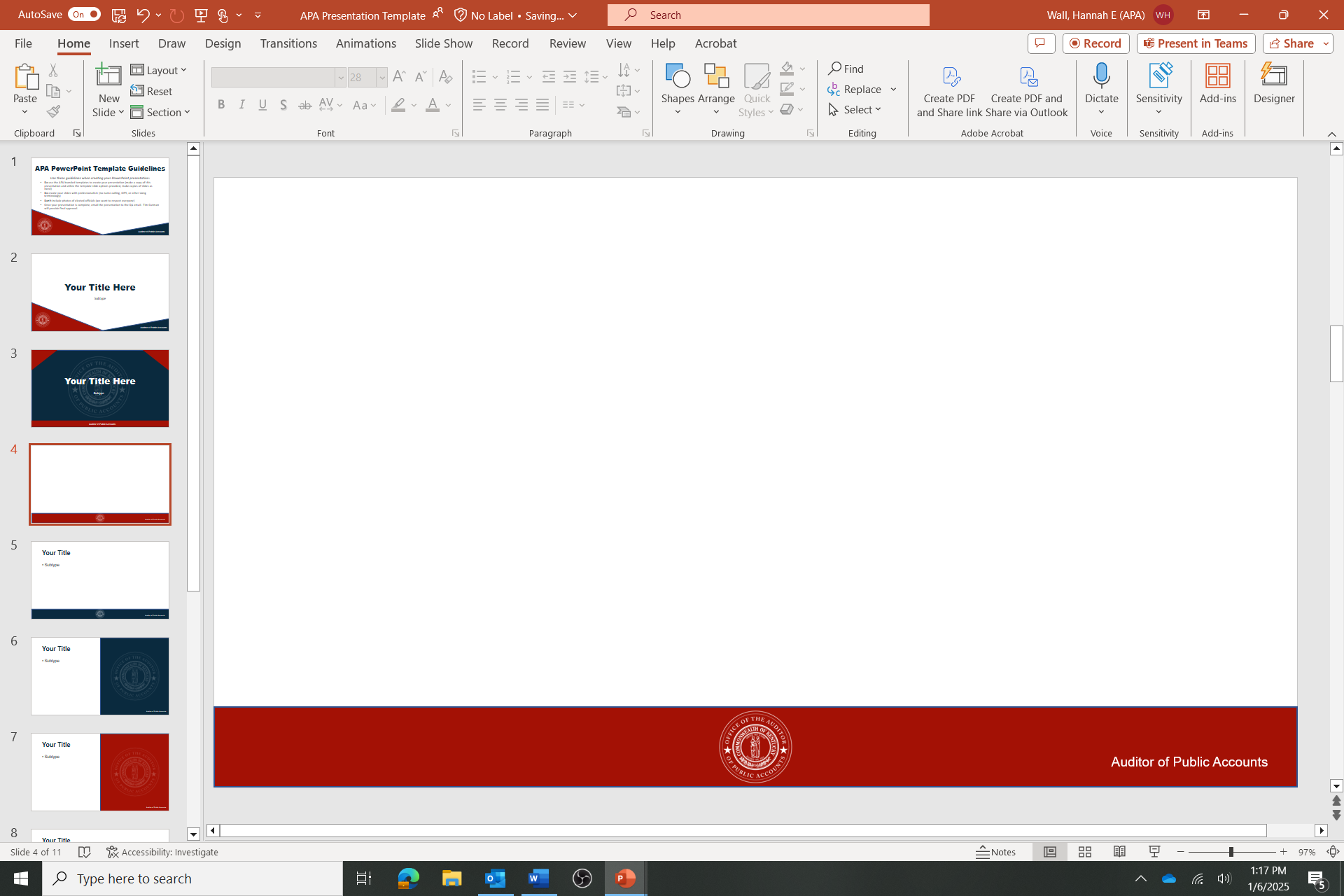 Reconciliation and Review
Reconcile bank accounts every month.
Require the reconciliation to be completed by an independent person who doesn’t have bookkeeping responsibilities or check signing responsibilities or require supervisory review of the reconciliation.
Examine canceled checks to make sure vendors are recognized, expenditures are related to agency business, signatures are by authorized signers, and endorsements are appropriate.
Examine bank statements and cancelled checks to make sure checks are not issued out of sequence.
Initial and date the bank statements or reconciliation report to document that a review and reconciliation was performed and file the bank statements and reconciliations.
[Speaker Notes: Reconciliations are often an underappreciated internal control. When performed correctly and routinely, they provide a powerful control to identify and correct errors on a timely basis. Agencies should reconcile all funds and accounts on at least a monthly basis and record any necessary adjustments in a timely manner]
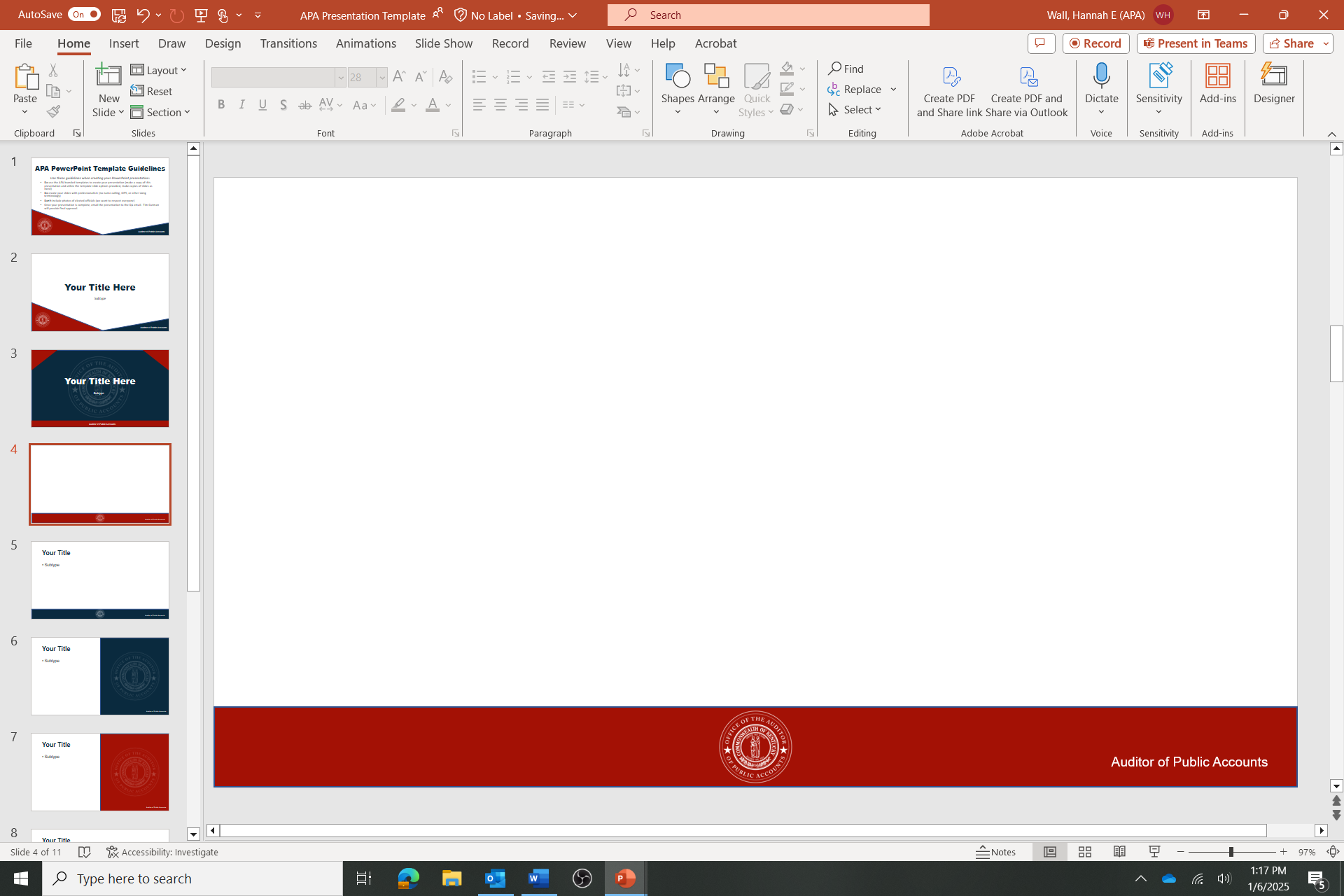 Policies and Procedures
Prepare all fiscal policies and procedures in writing. Examples are policies and procedures on the following functions:
 Cash Disbursements
 Attendance and Leave
 Expense and Travel Reimbursements
 Use of Agency Assets
 Purchasing Guidelines
 Petty Cash
 Conflicts of Interest
[Speaker Notes: Written procedures serve various functions. They provide written notice to all employees of the agency’s expectations and practices; provide direction in the correct way of processing transactions; serve as reference material; and provide a training tool for new employees. Written procedures also provide a source of continuity and a basis for uniformity. Without clear, written and current procedures, an internal control structure is weaker because practices, controls, guidelines and processes may not be applied consistently, correctly and uniformly throughout the agency.]
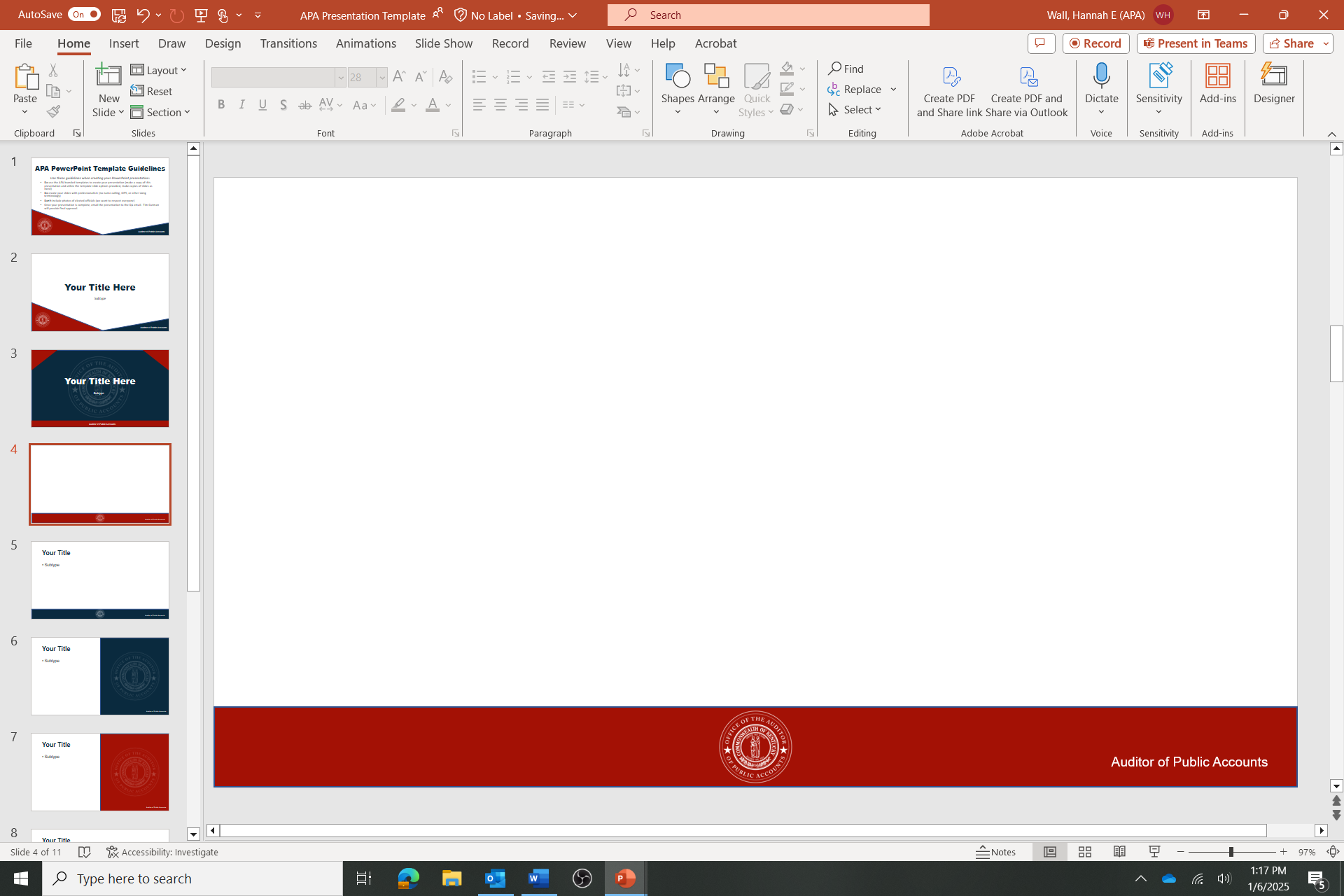 Access to SystemsInformation Technology Control
Passwords 
Should be strong, not something someone could guess
Not written down
Not shared
Changed Regularly
Data should be backed-up 
Anti-virus software should be up to date and working
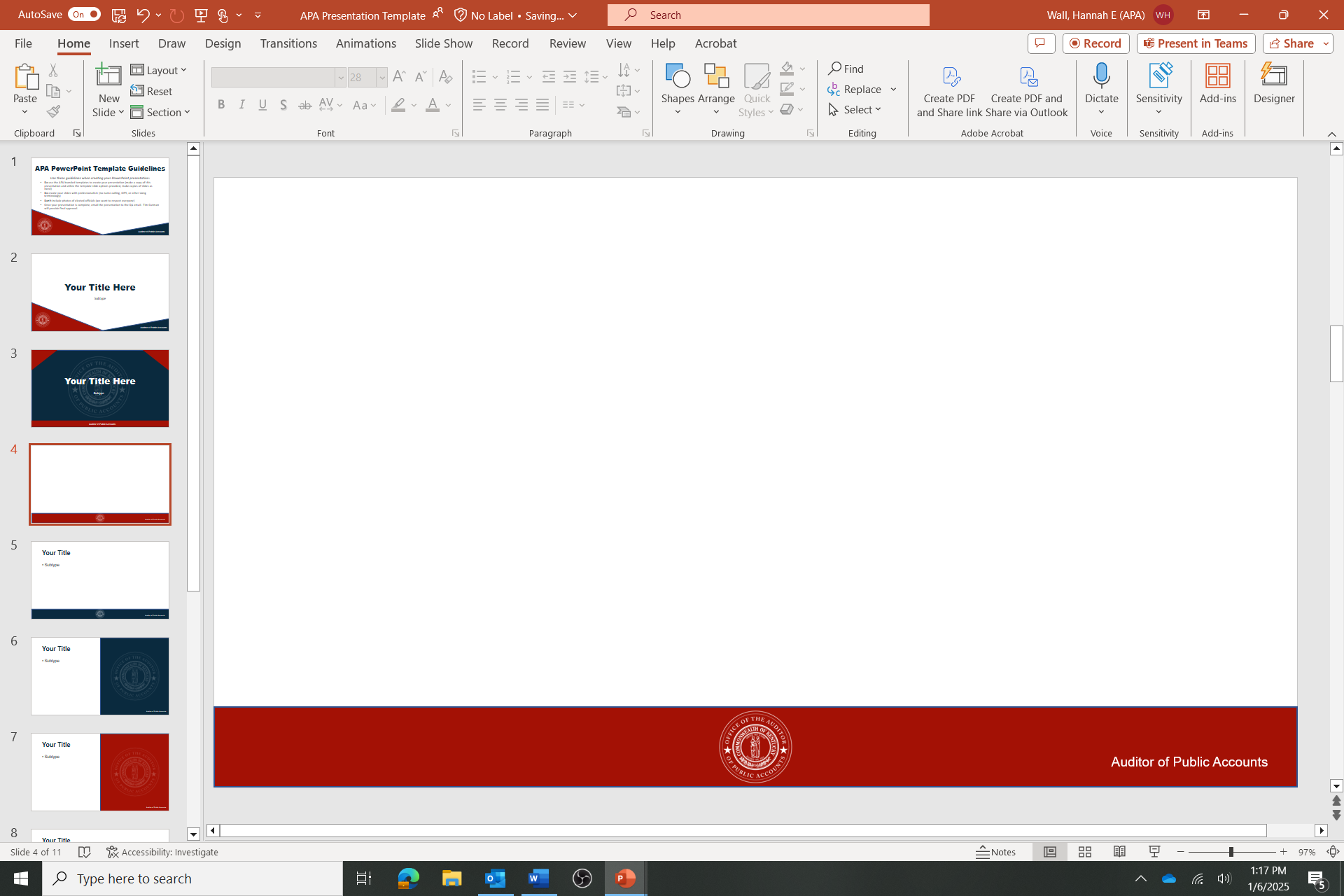 Conclusion
Key Takeaways:
 Internal controls are the mechanisms, rules, and procedures implemented by a you to ensure the integrity of financial and accounting information, promote accountability and prevent fraud.
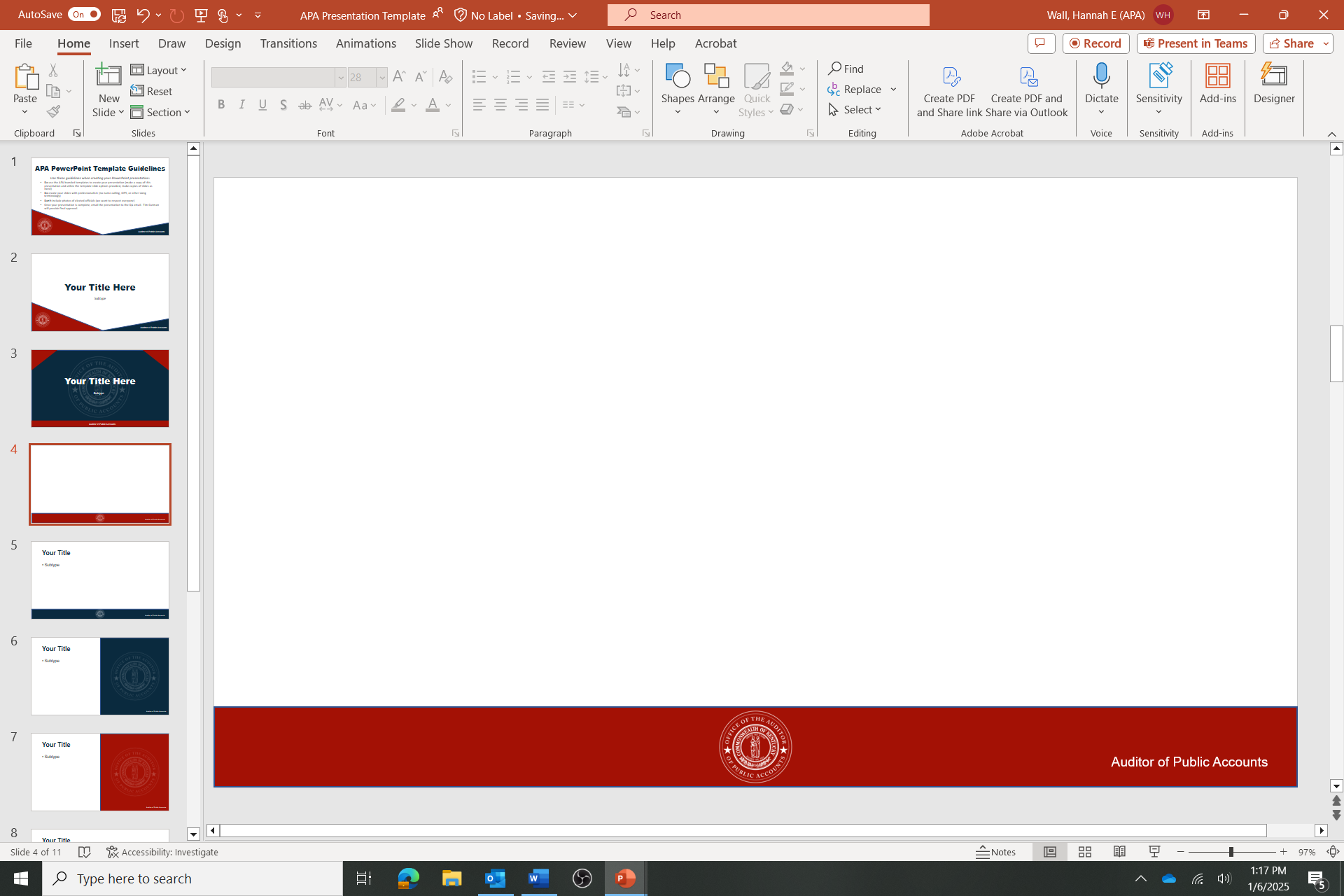 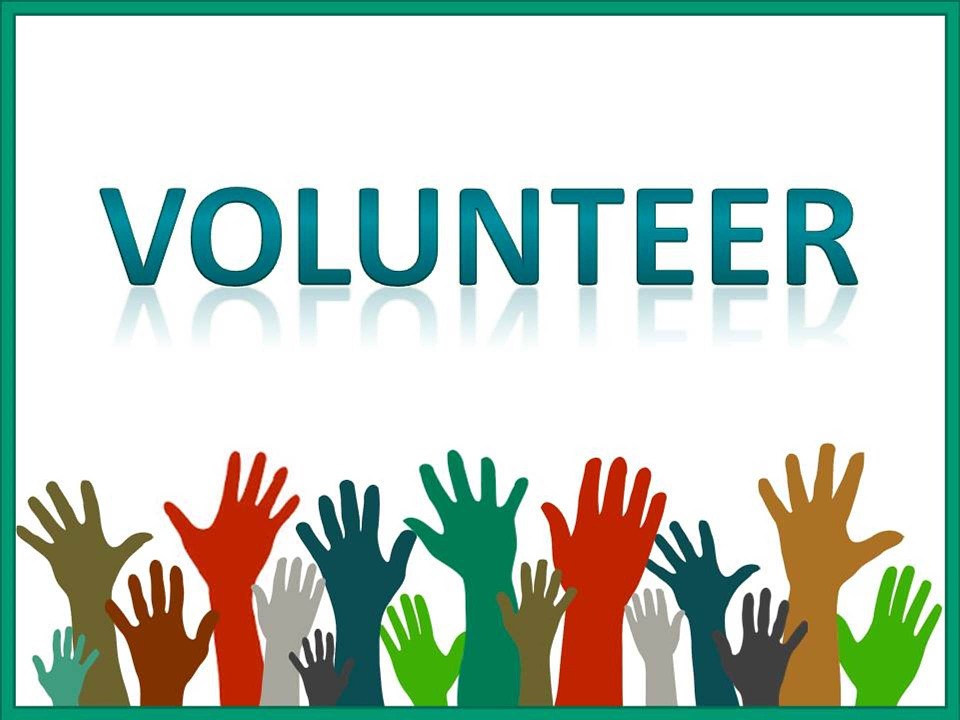 2025
AUP
Volunteers
This Photo by Unknown Author is licensed under CC BY-SA-NC
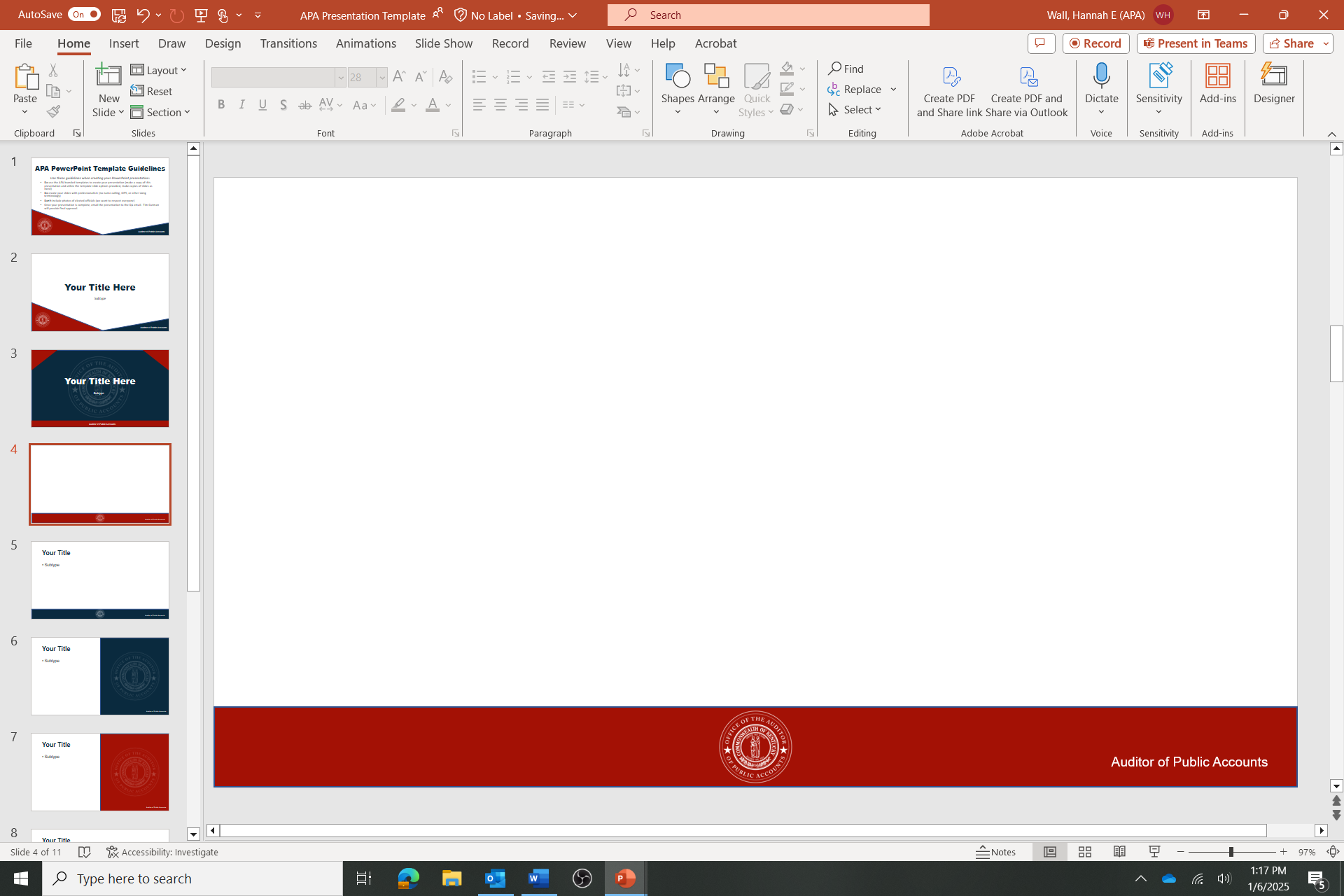 Questions?
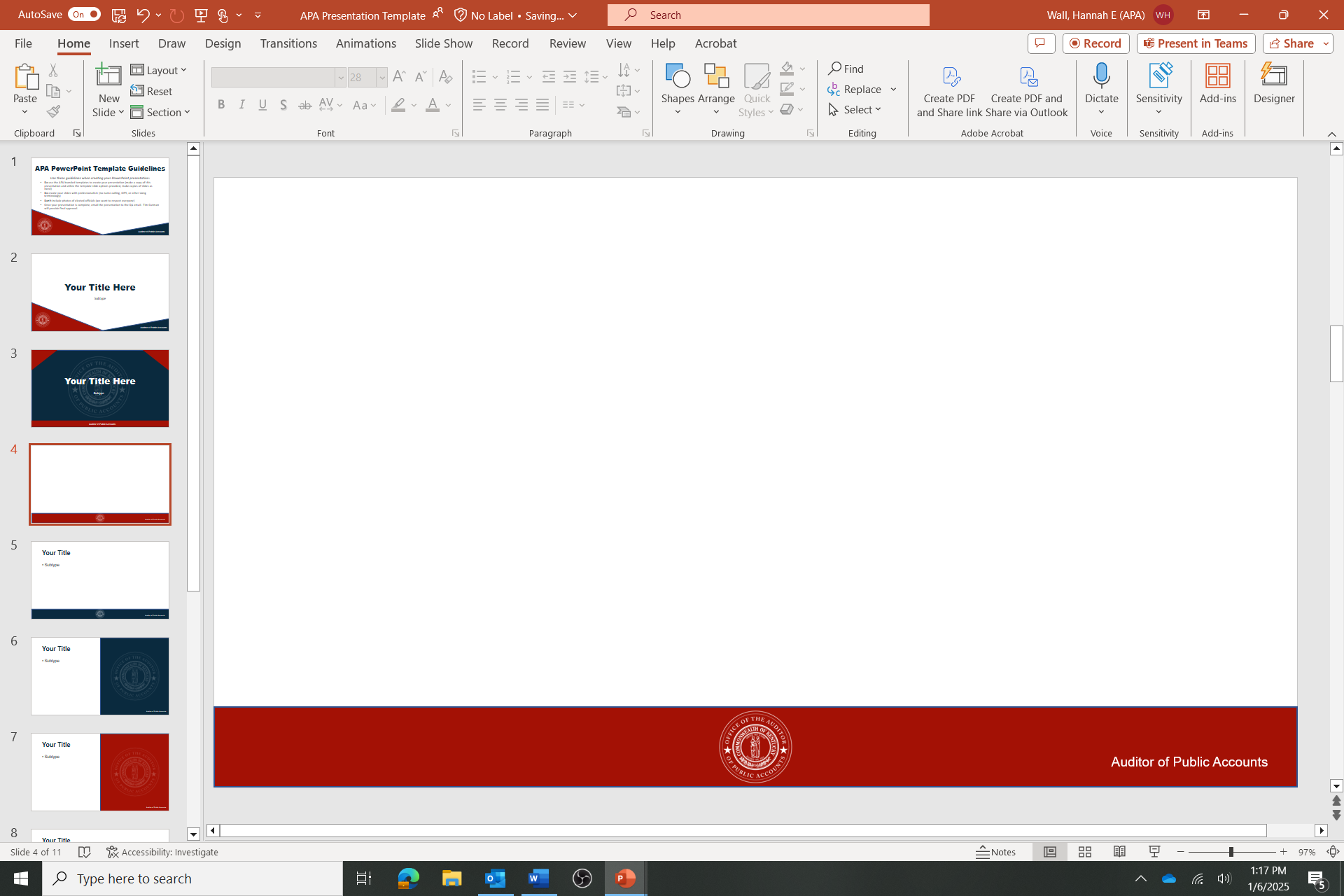 APA Local Government Audit Branches
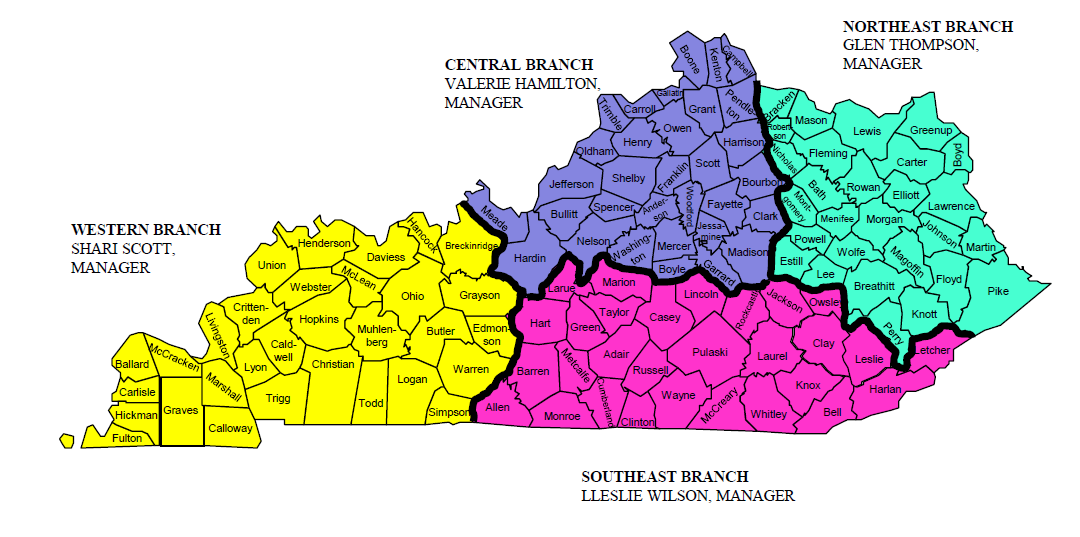 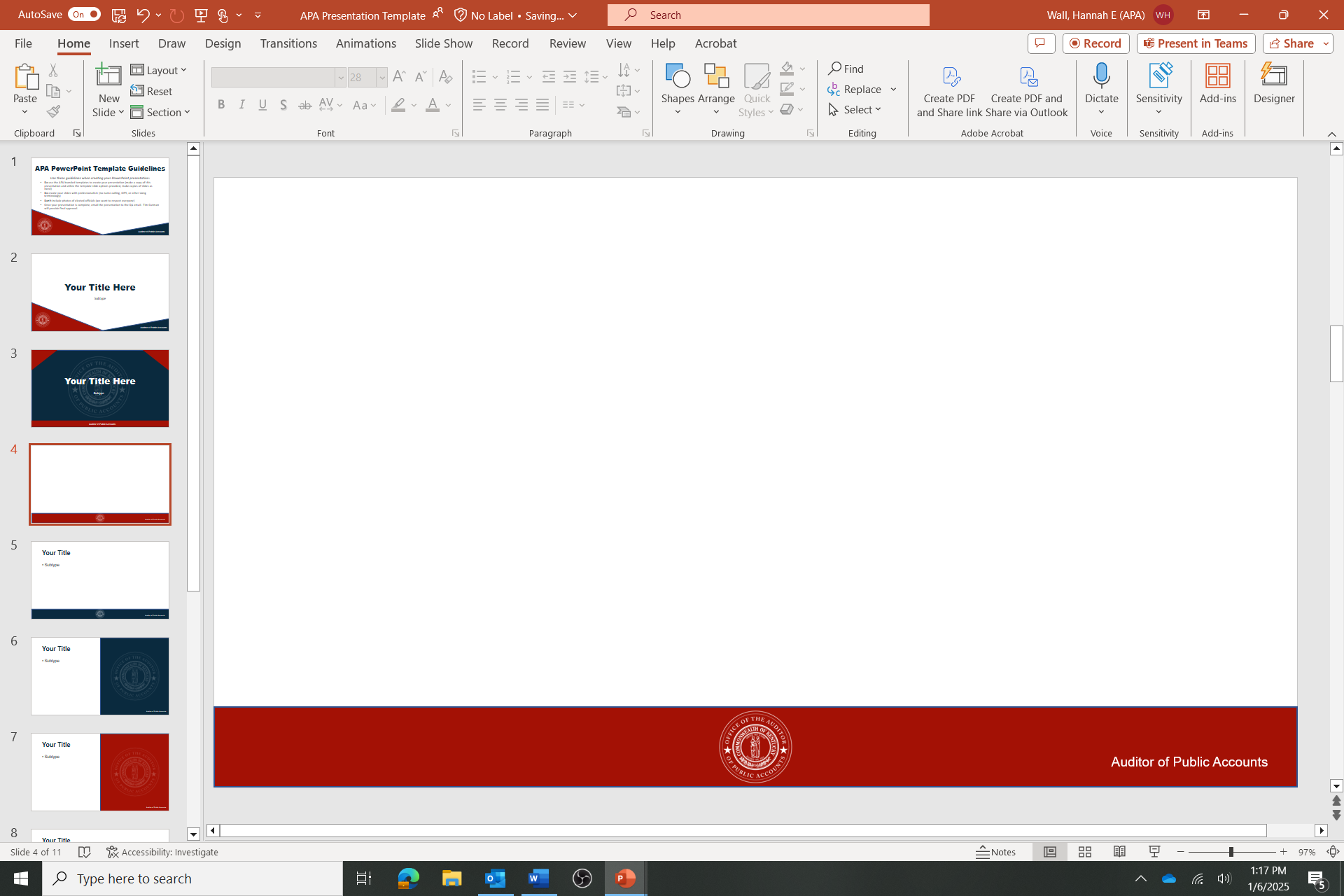 Contact Information:
Auditor of Public Account Office
(502) 564-5841
Northeast Branch – Glen Thompson
Ext. 2919           glen.thompson@ky.gov 
Central Branch – Valerie Hamilton
Ext. 2862           valerie.hamilton@ky.gov 
Western Branch – Shari Scott
Ext. 2881           shari.scott@ky.gov 
Southeastern Branch – Lleslie Wilson
Ext. 2886           lleslie.wilson@ky.gov
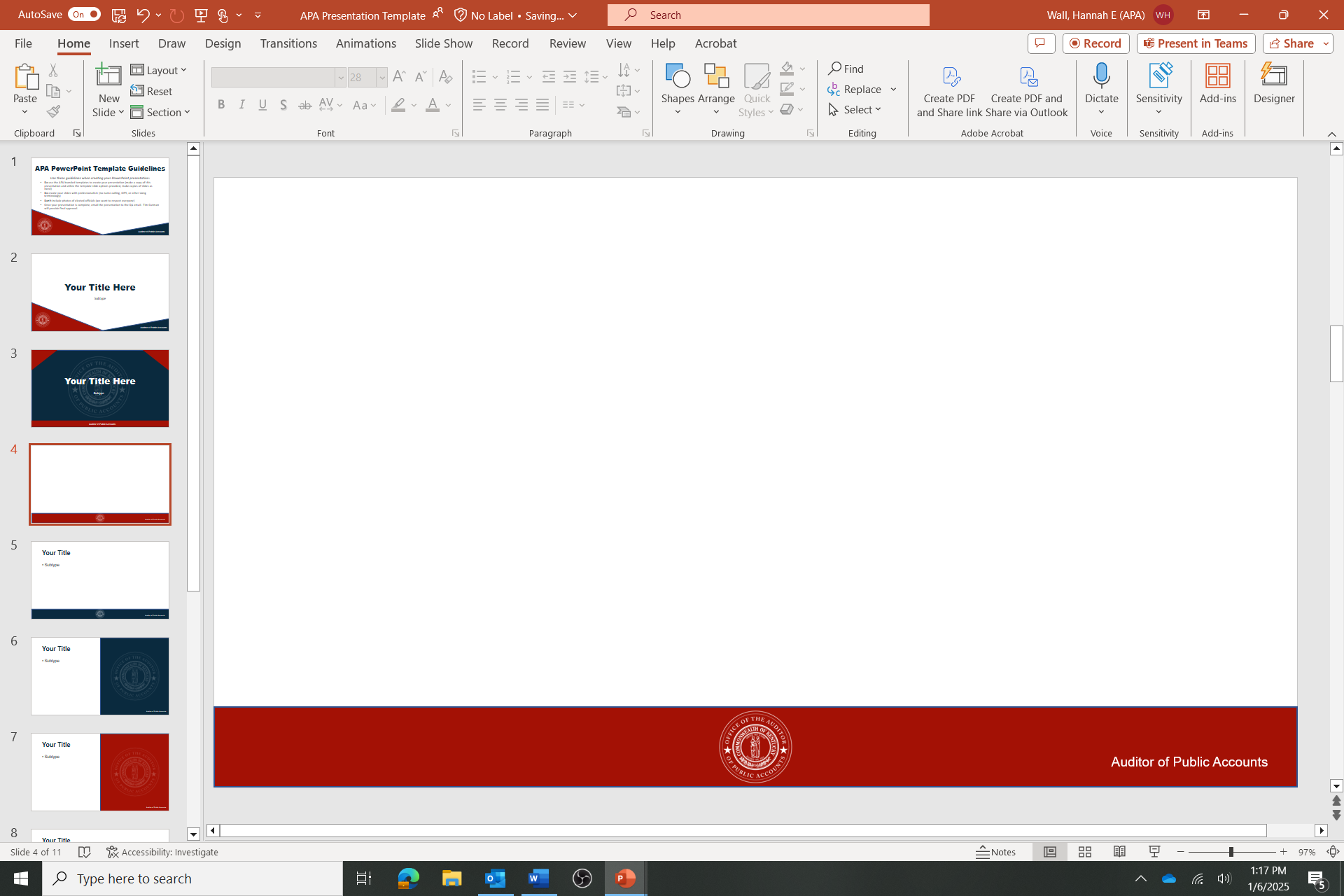 Contact Information:
Quality Assurance Branch Manager – Liz Lowe
Ext. 2926           Liz.Lowe@ky.gov 
Executive Director – Jim Royse
Ext. 2924           James.Royse@ky.gov 
Deputy State Auditor – Shawnna Crouse
Ext. 2902           Shawnna.Crouse@ky.gov